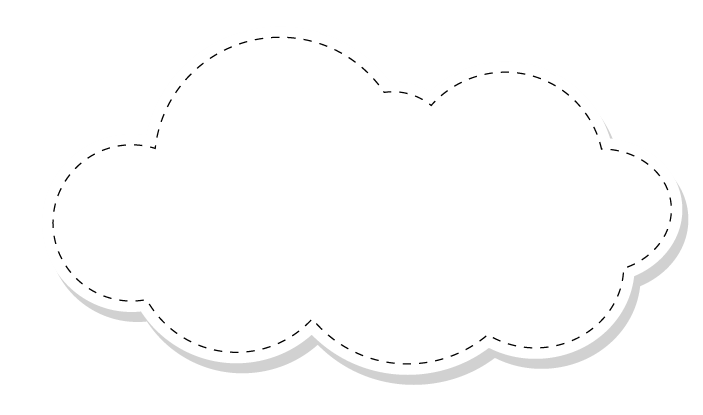 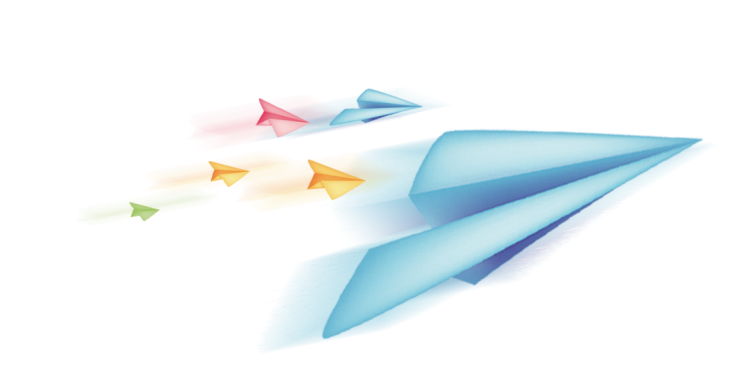 Chào mừng các em đến với 
Môn Toán
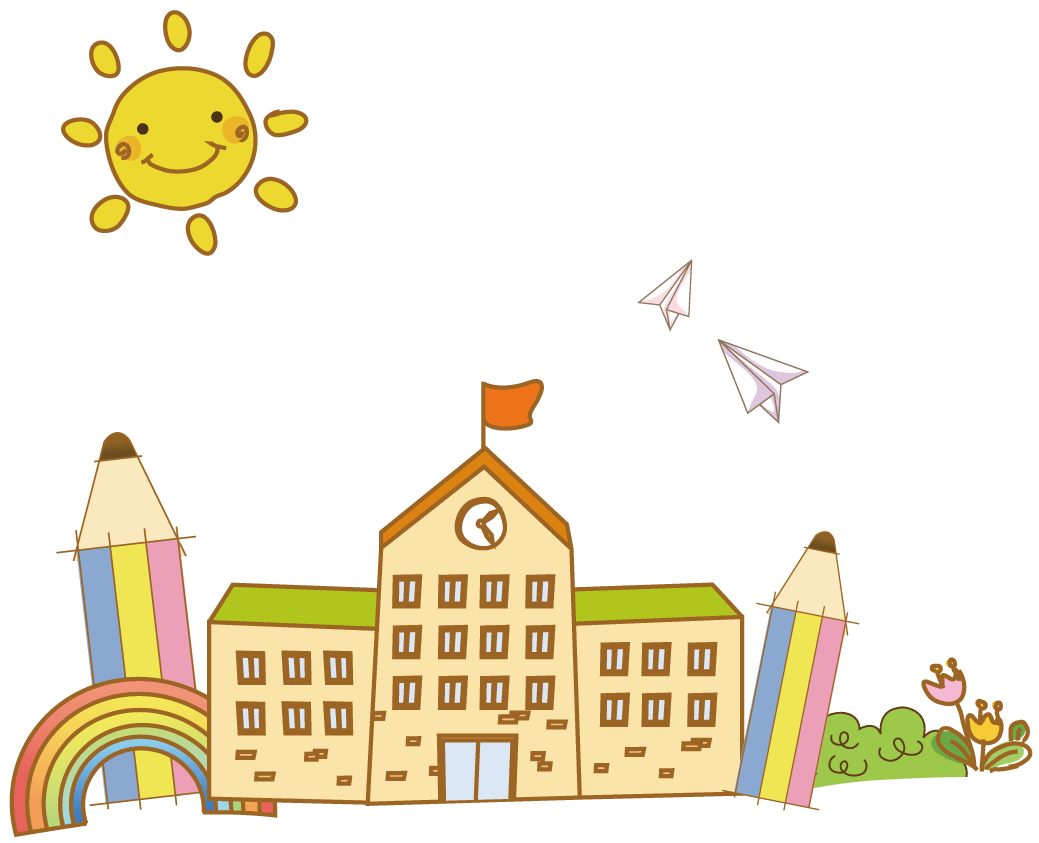 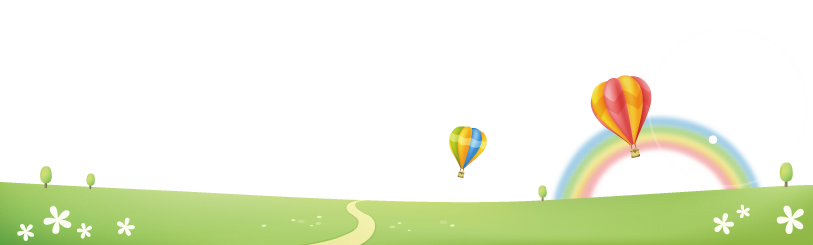 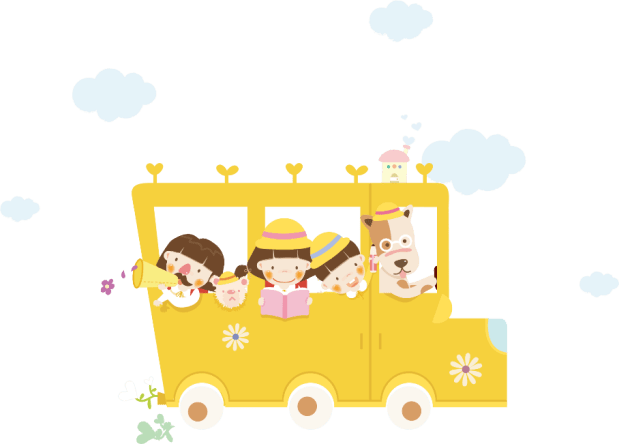 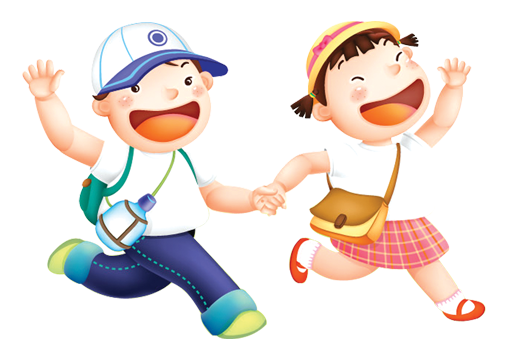 [Speaker Notes: Bài giảng thiết kế bởi: Hương Thảo - tranthao121004@gmail.com]
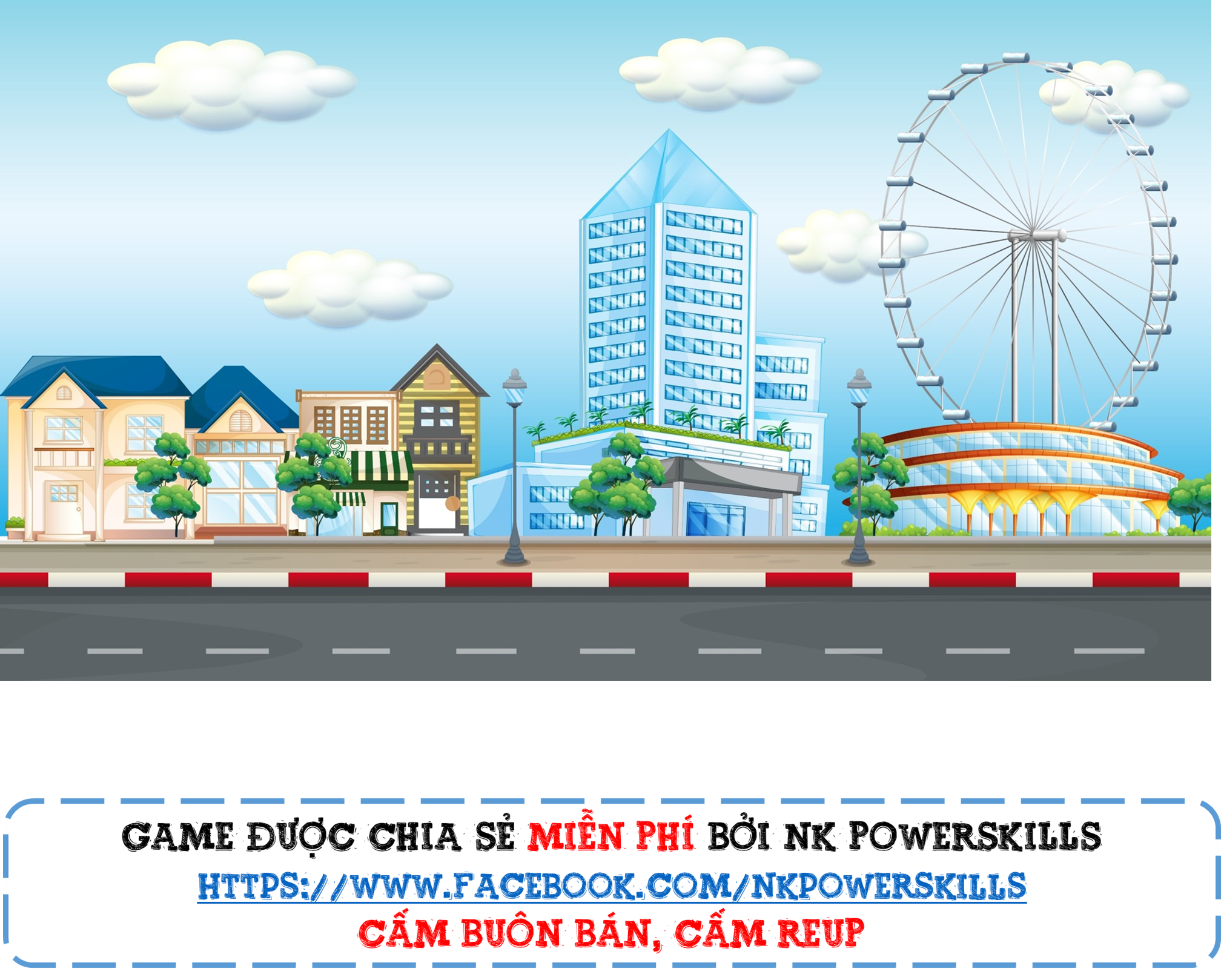 VƯỢT CHƯỚNG NGẠI VẬT
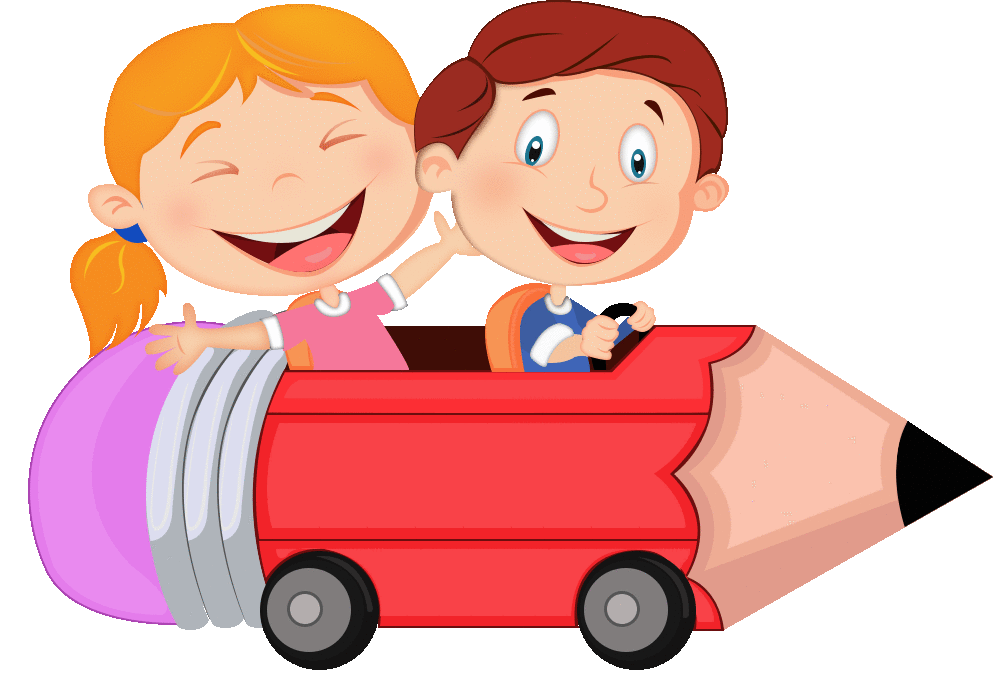 By: NK   PowerSkills
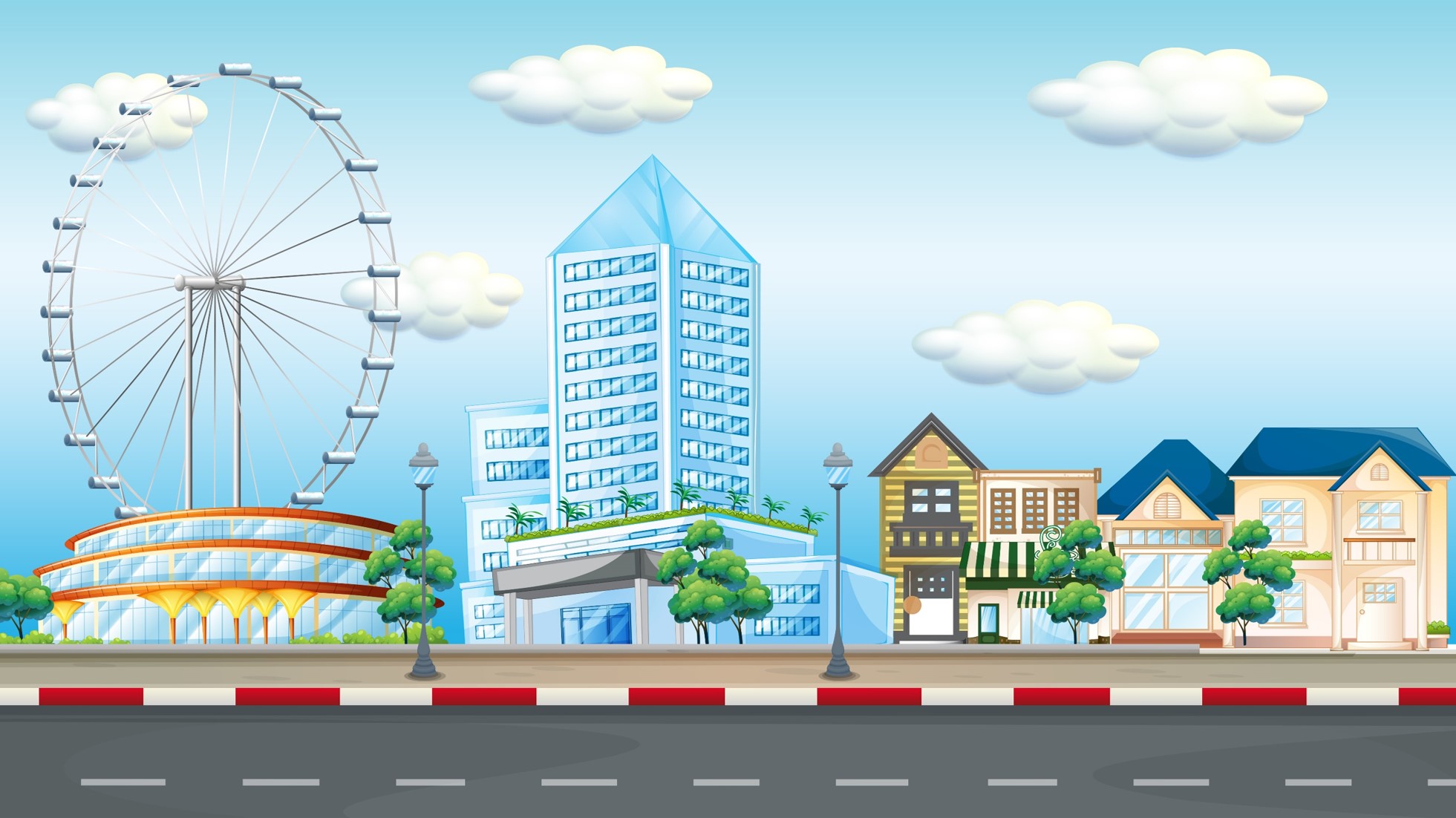 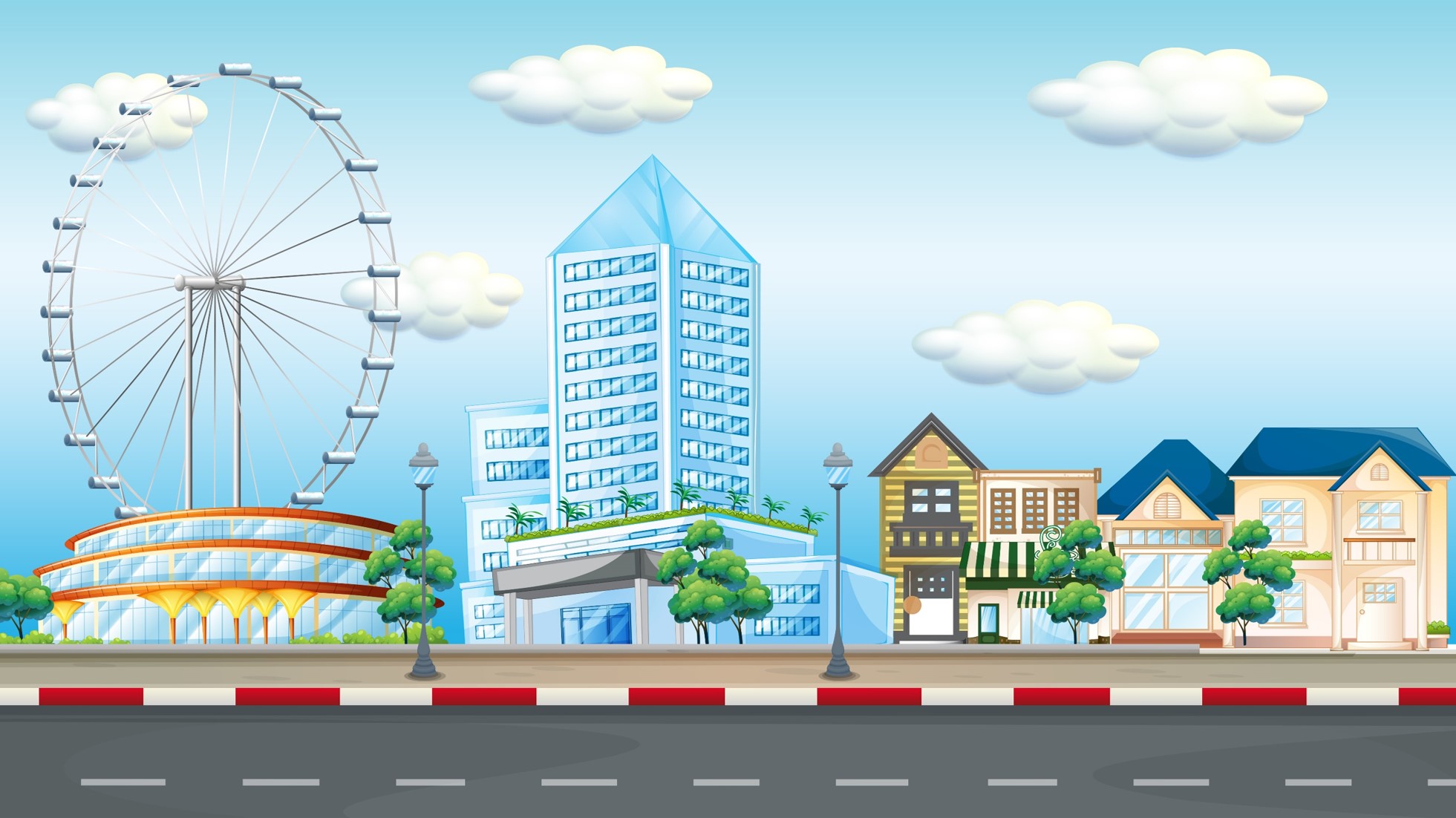 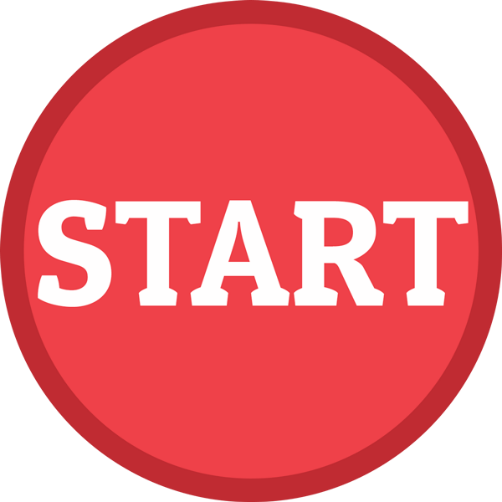 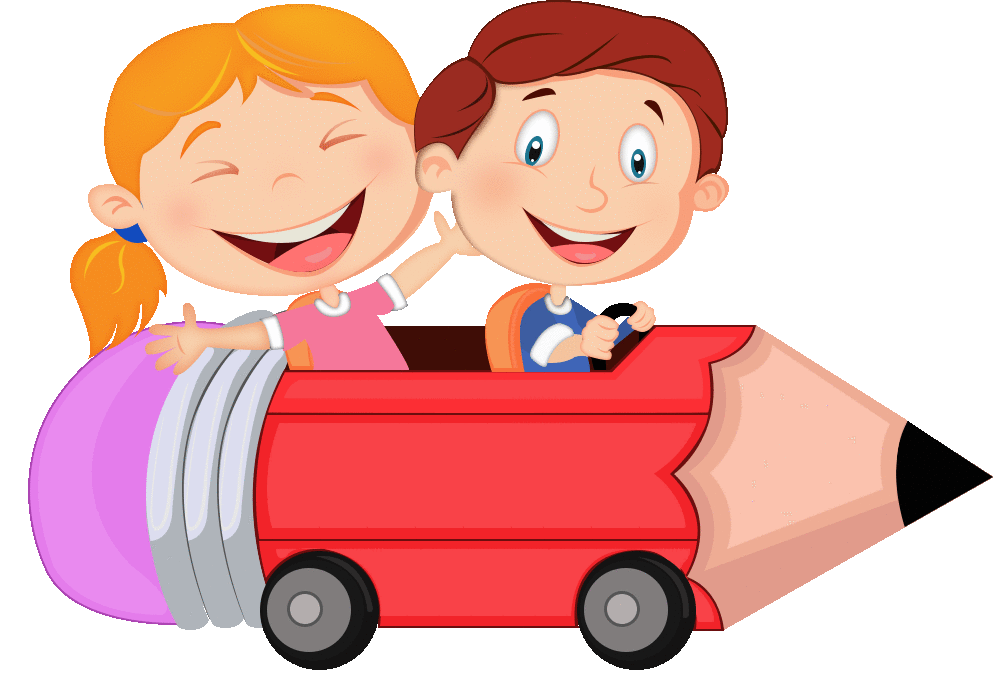 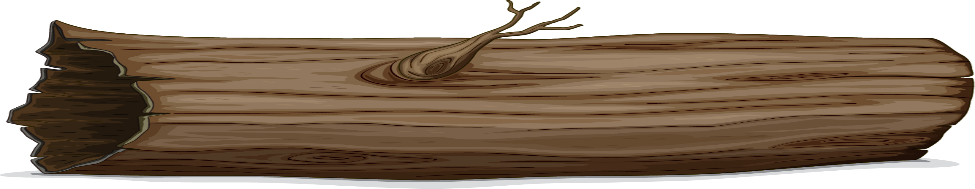 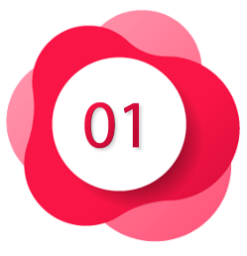 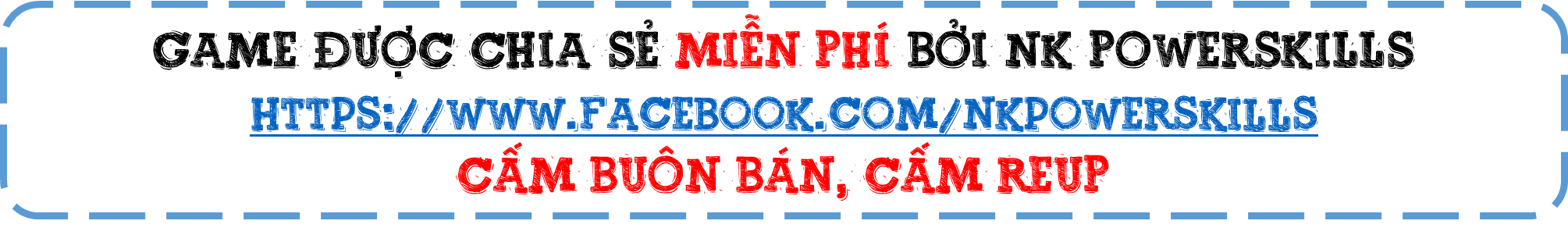 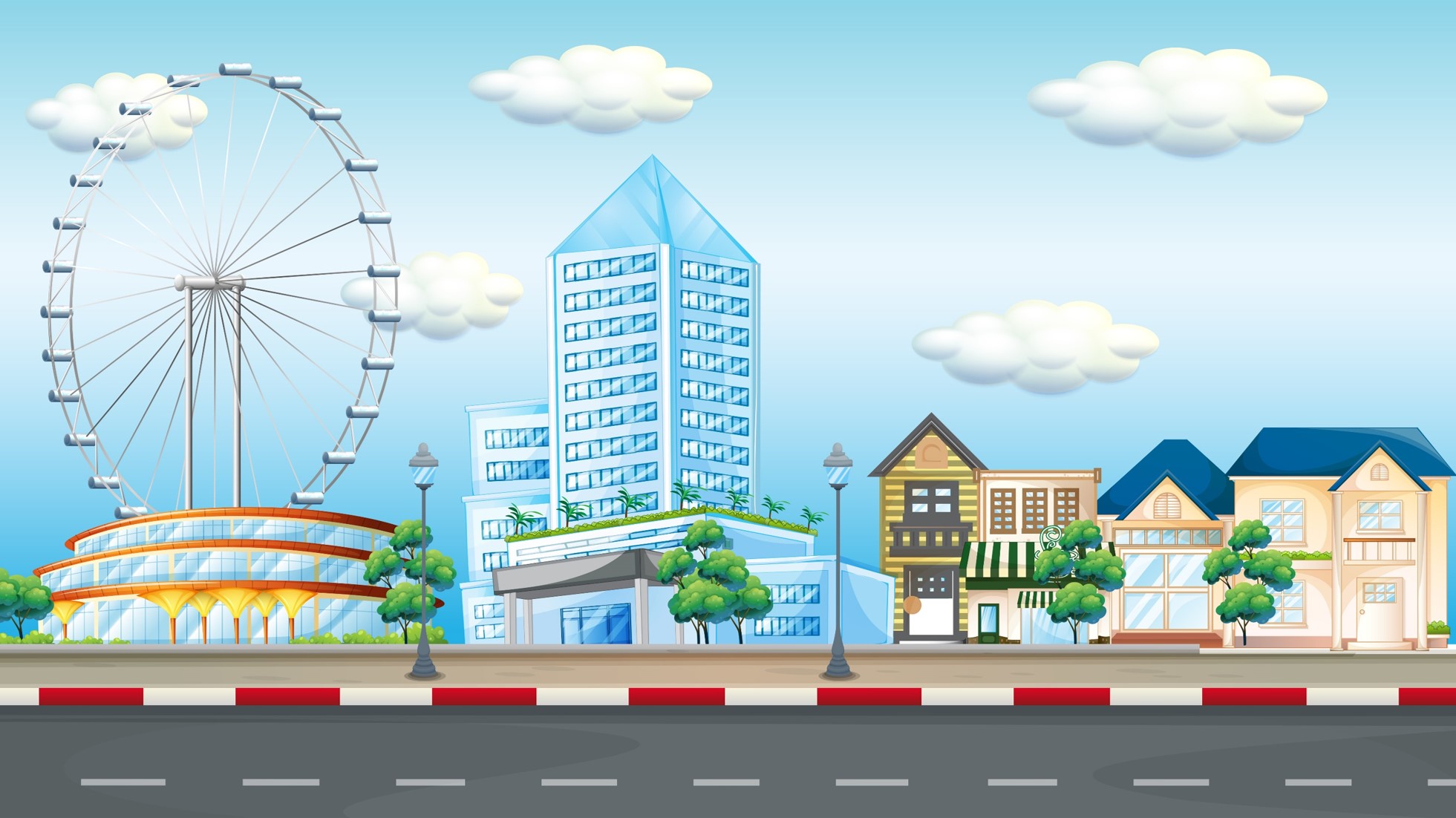 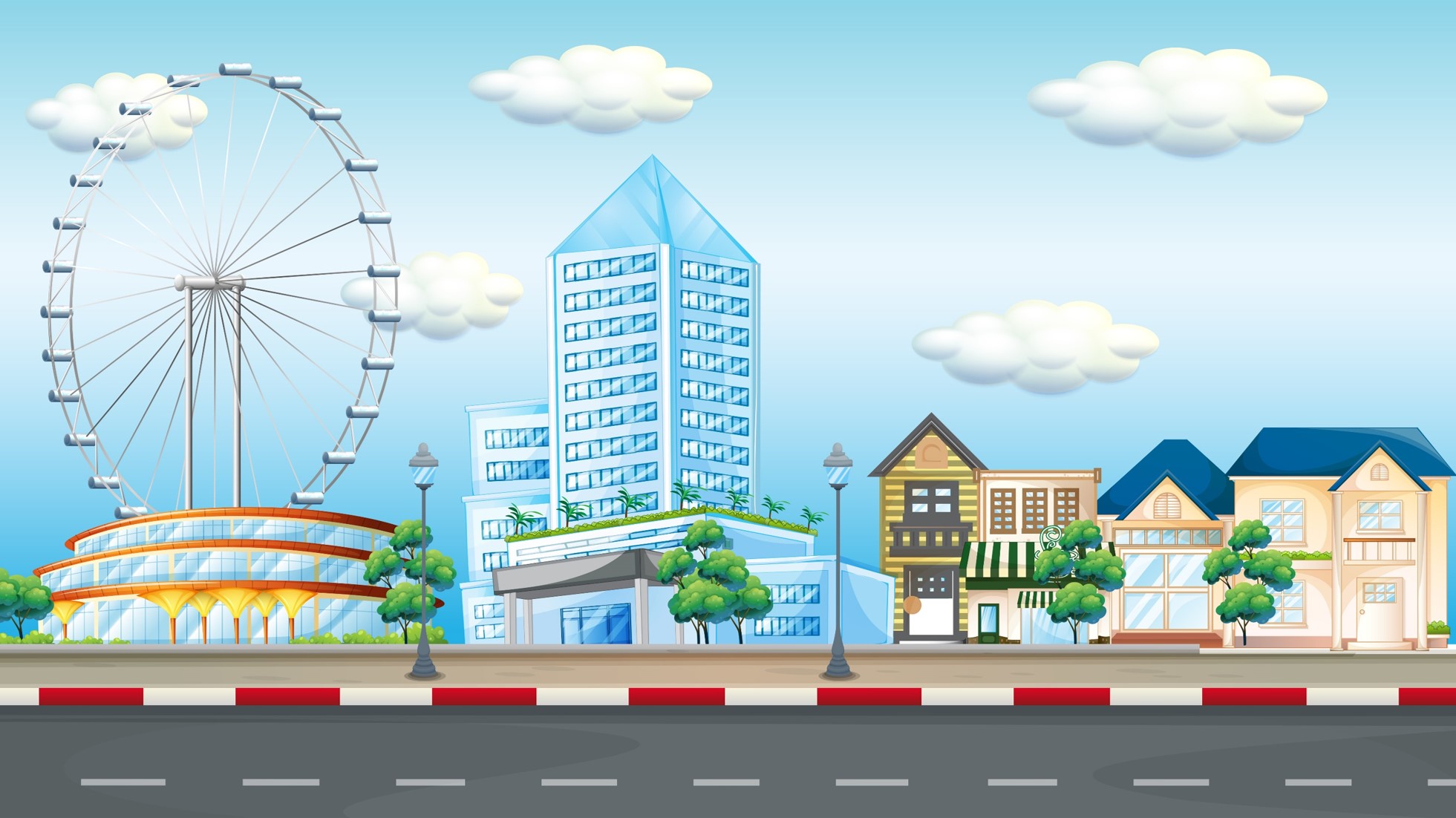 CÂU HỎI: 
999 – 456 = ?
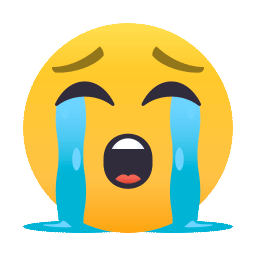 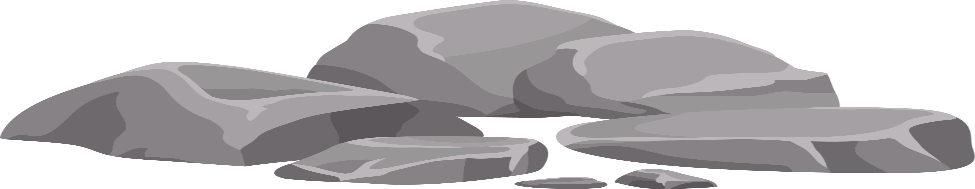 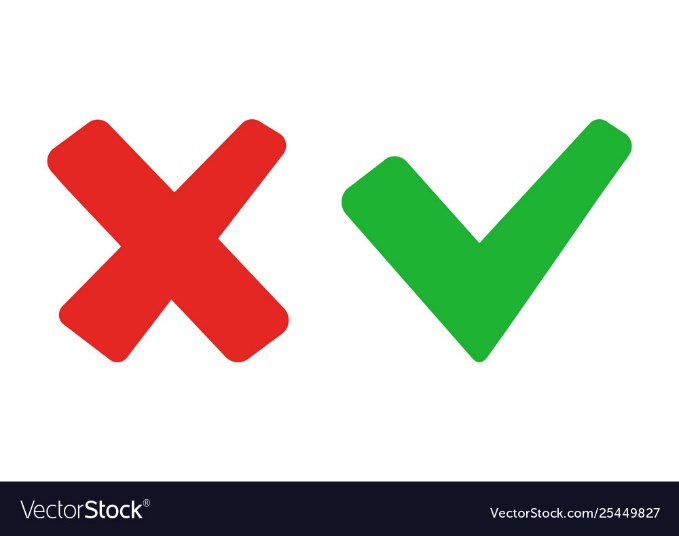 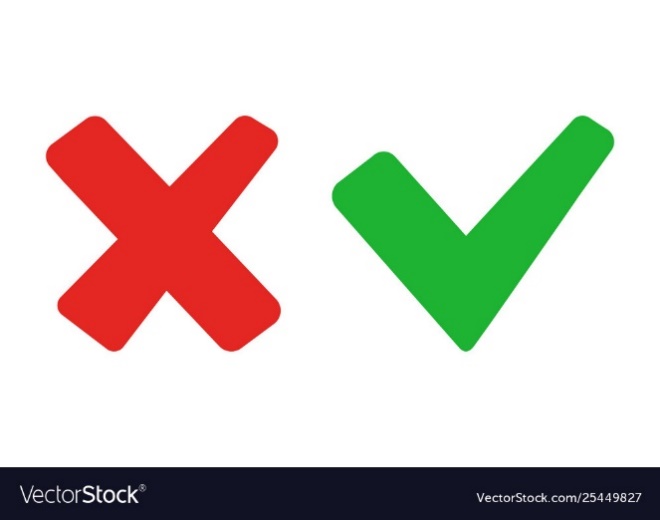 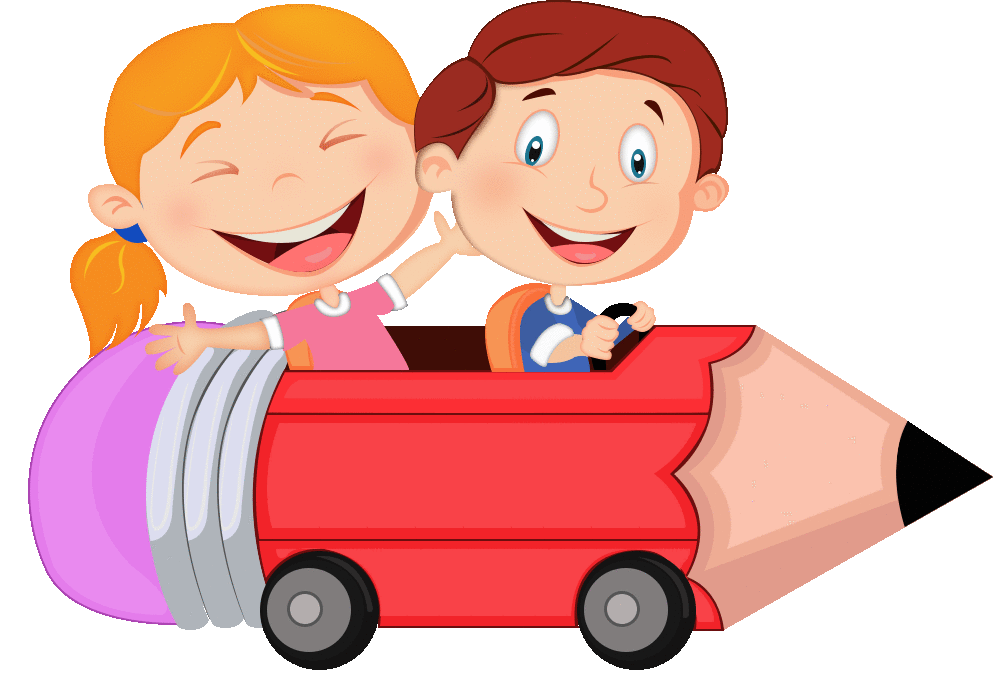 543
654
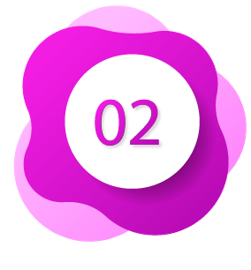 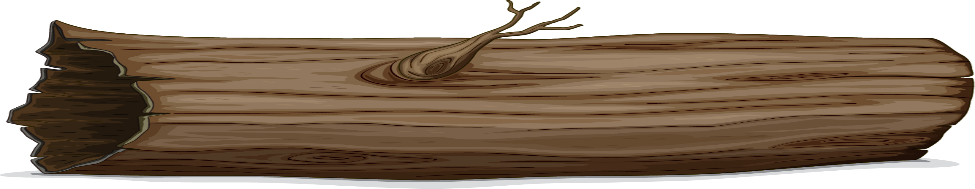 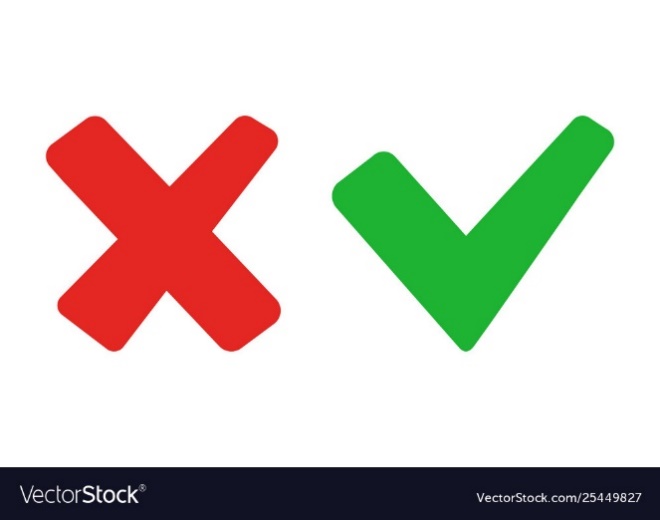 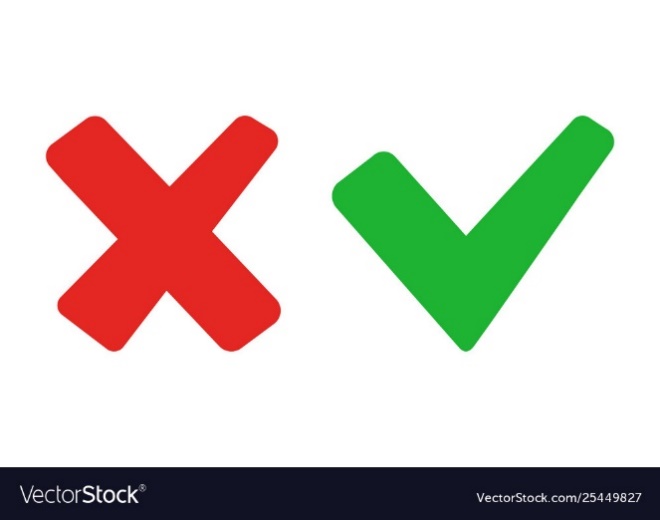 546
554
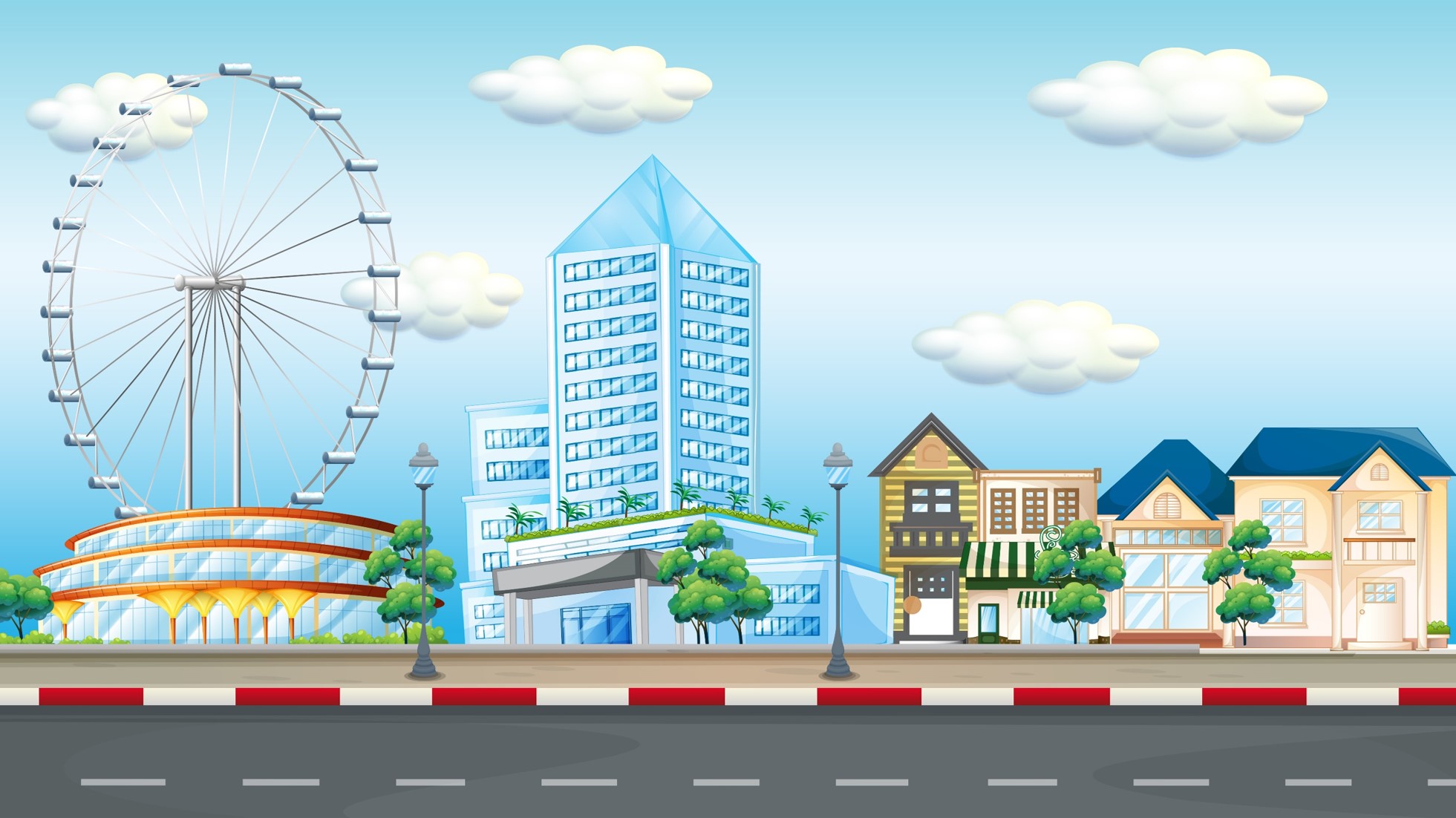 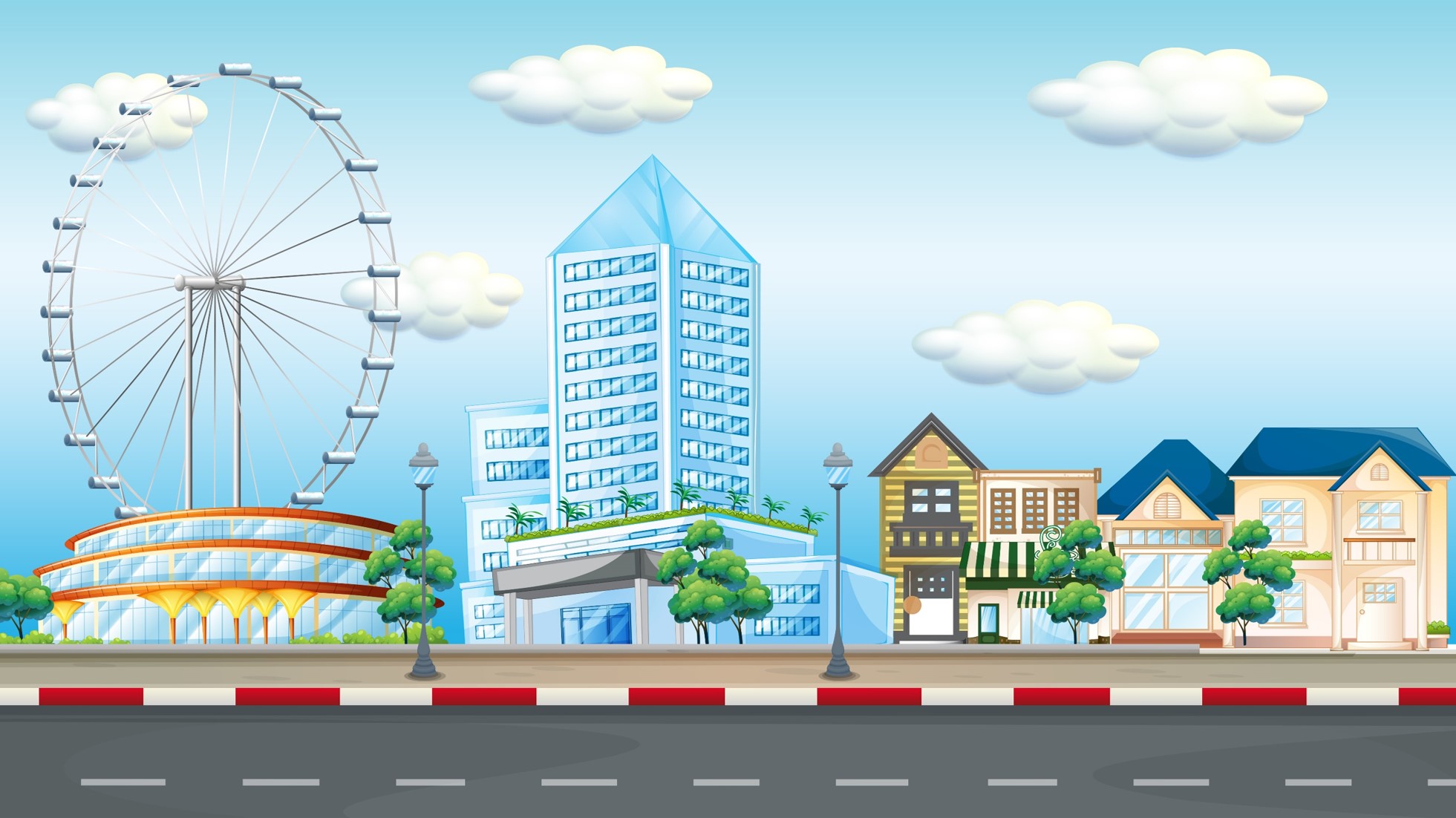 CÂU HỎI: 
566 – 235 = ?
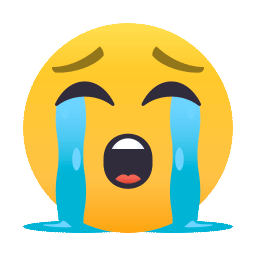 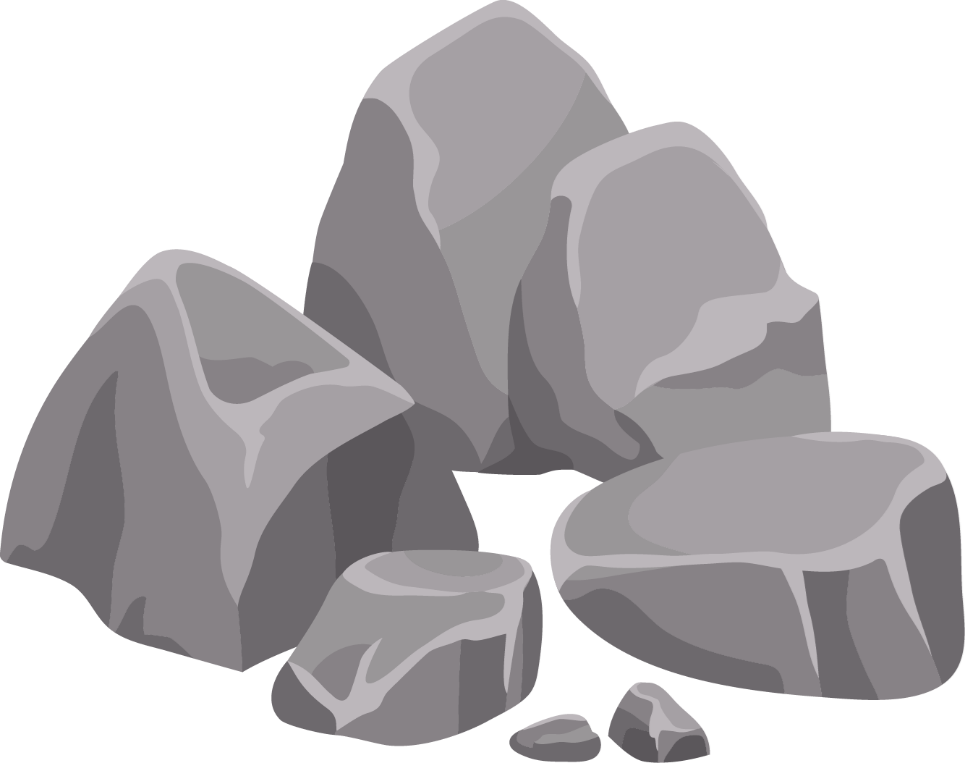 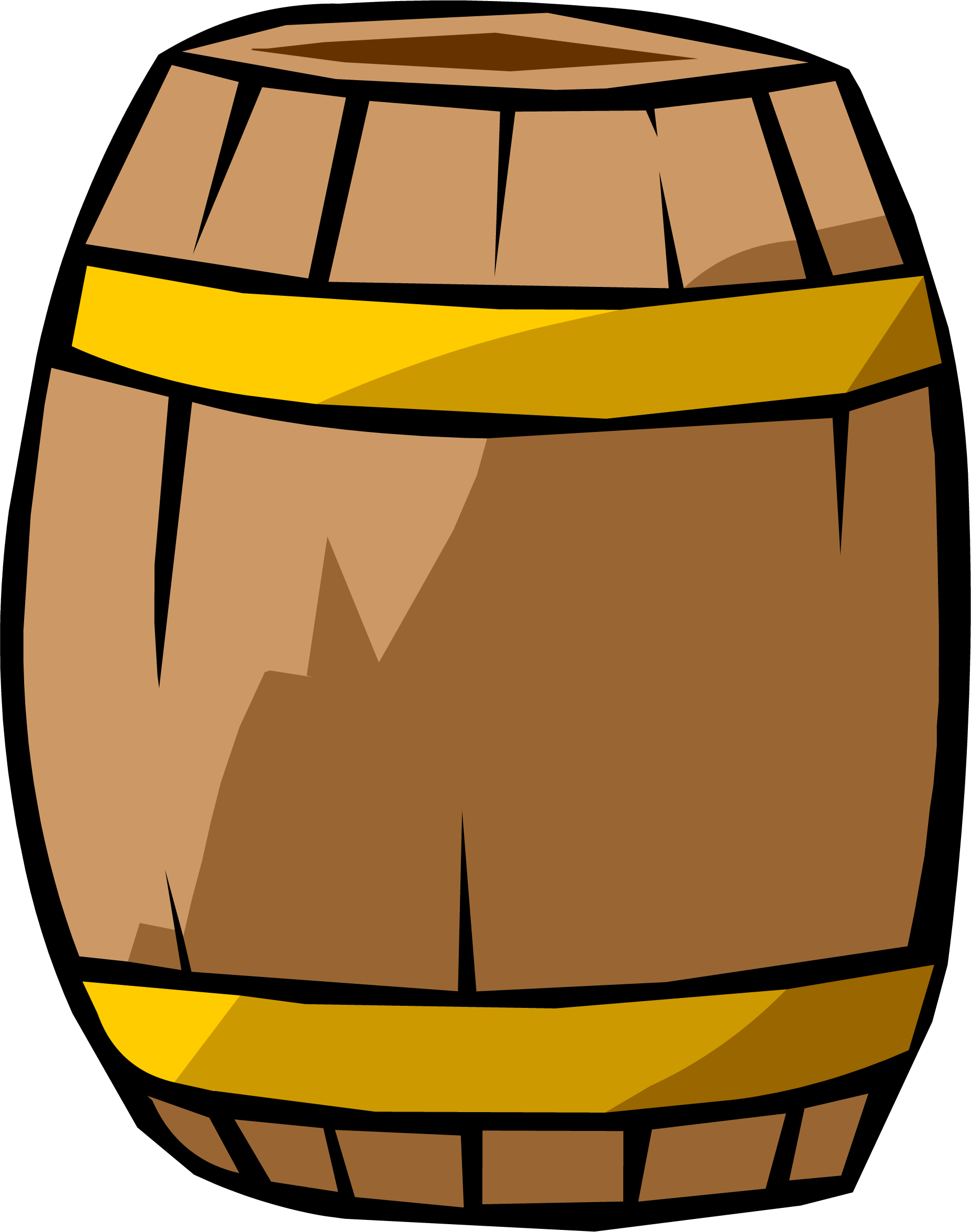 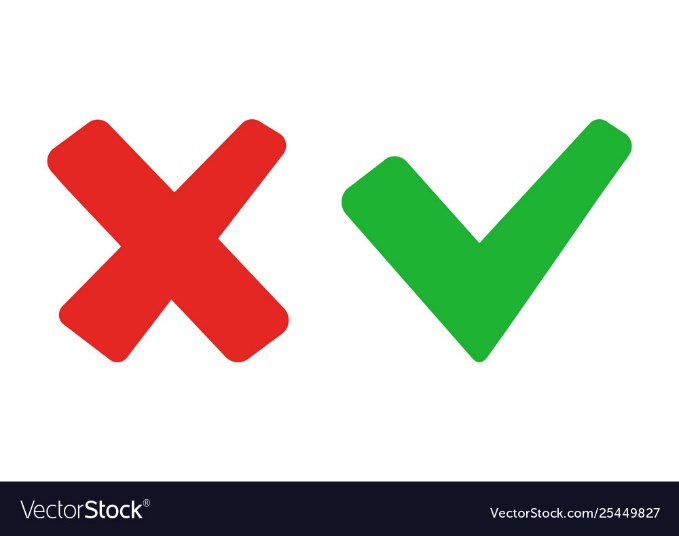 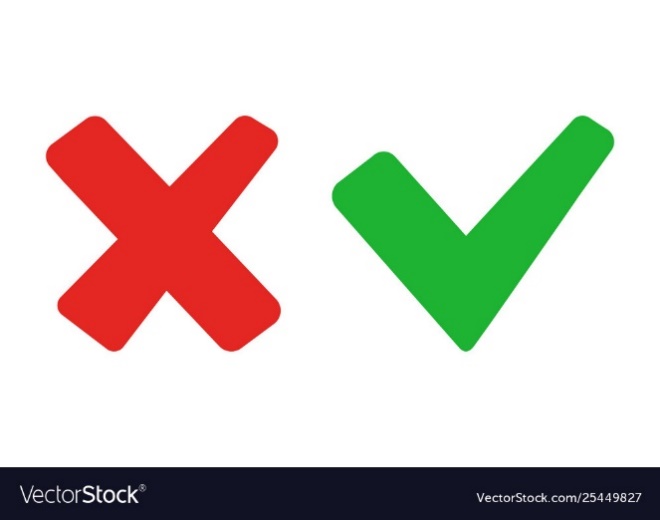 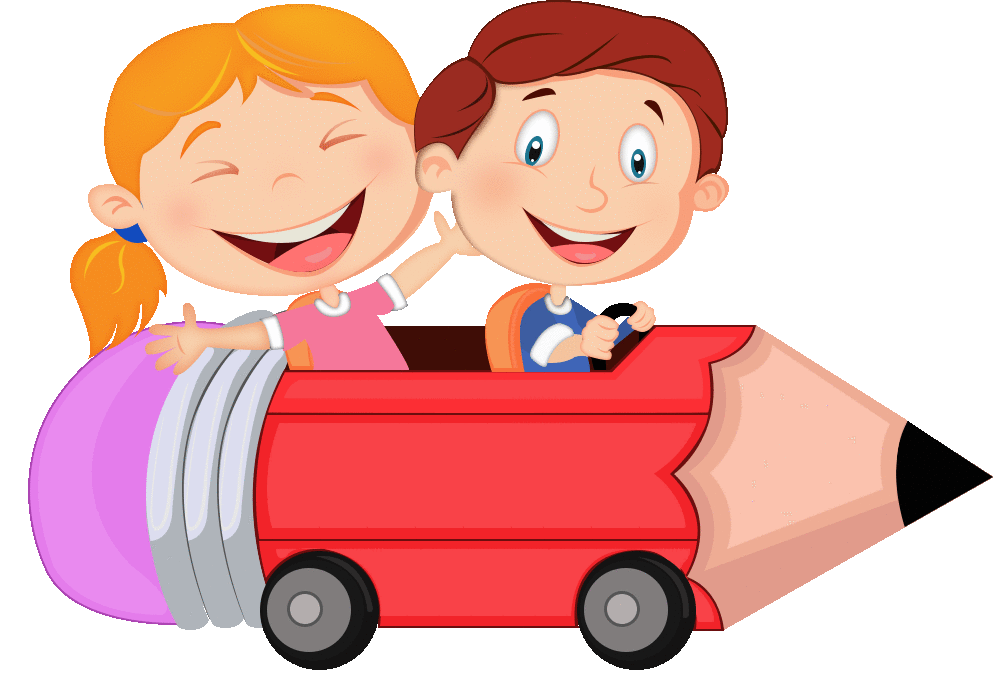 331
333
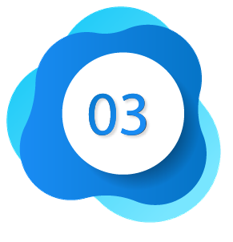 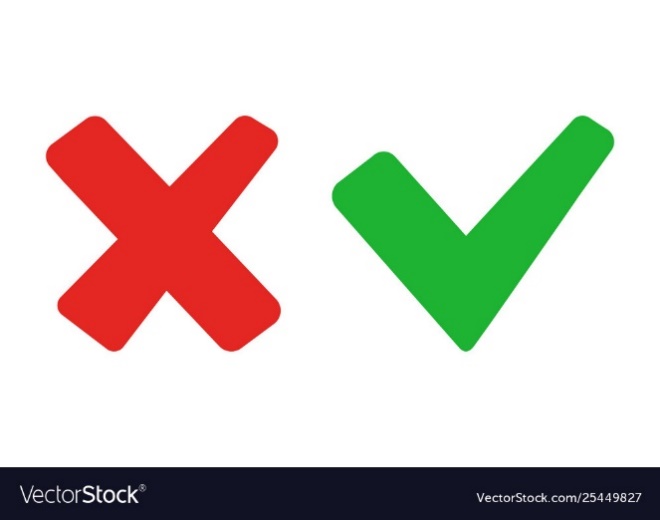 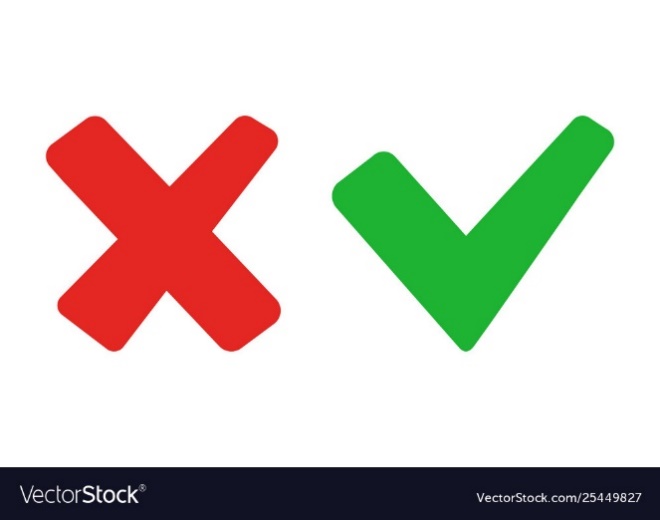 323
313
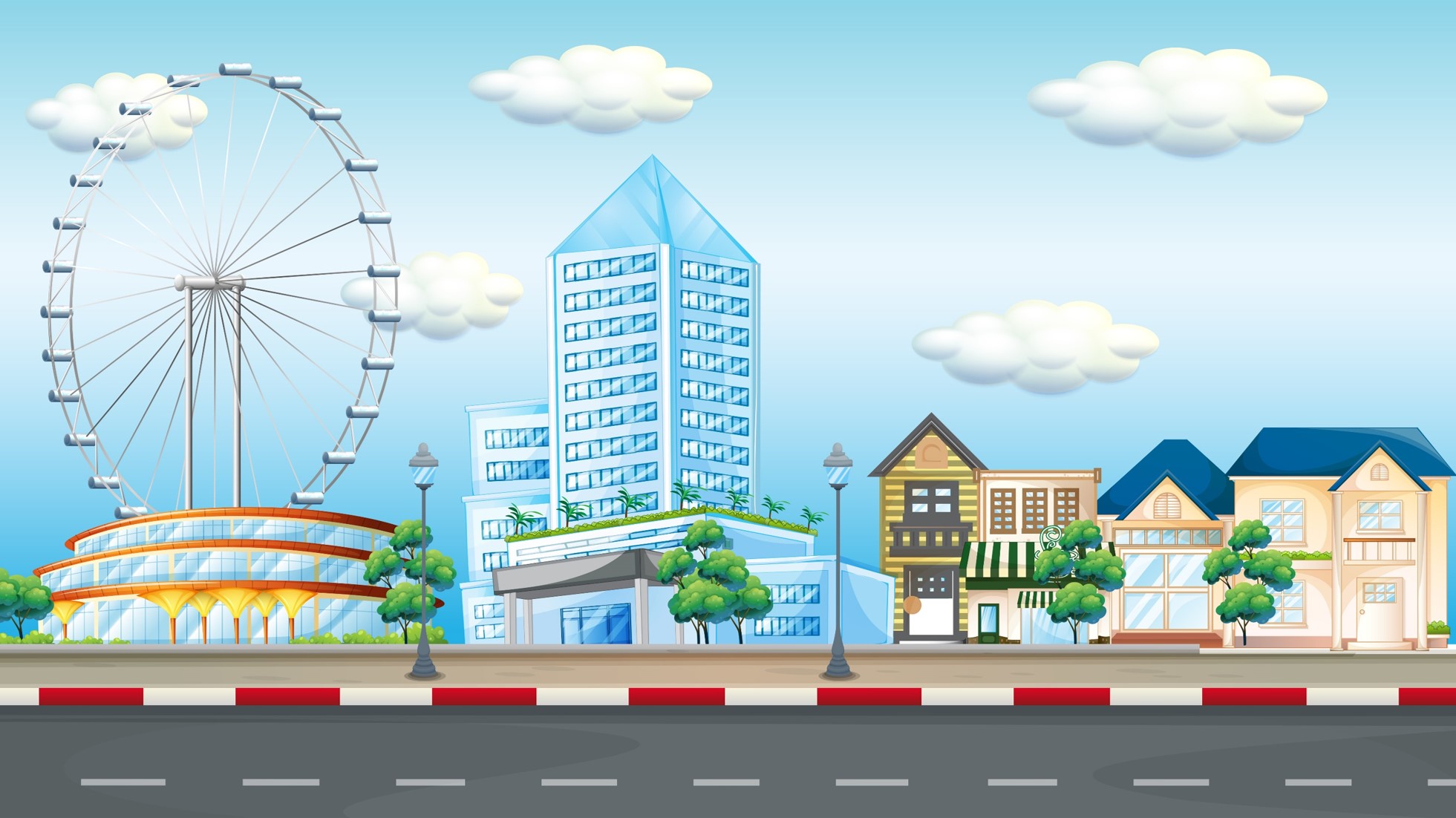 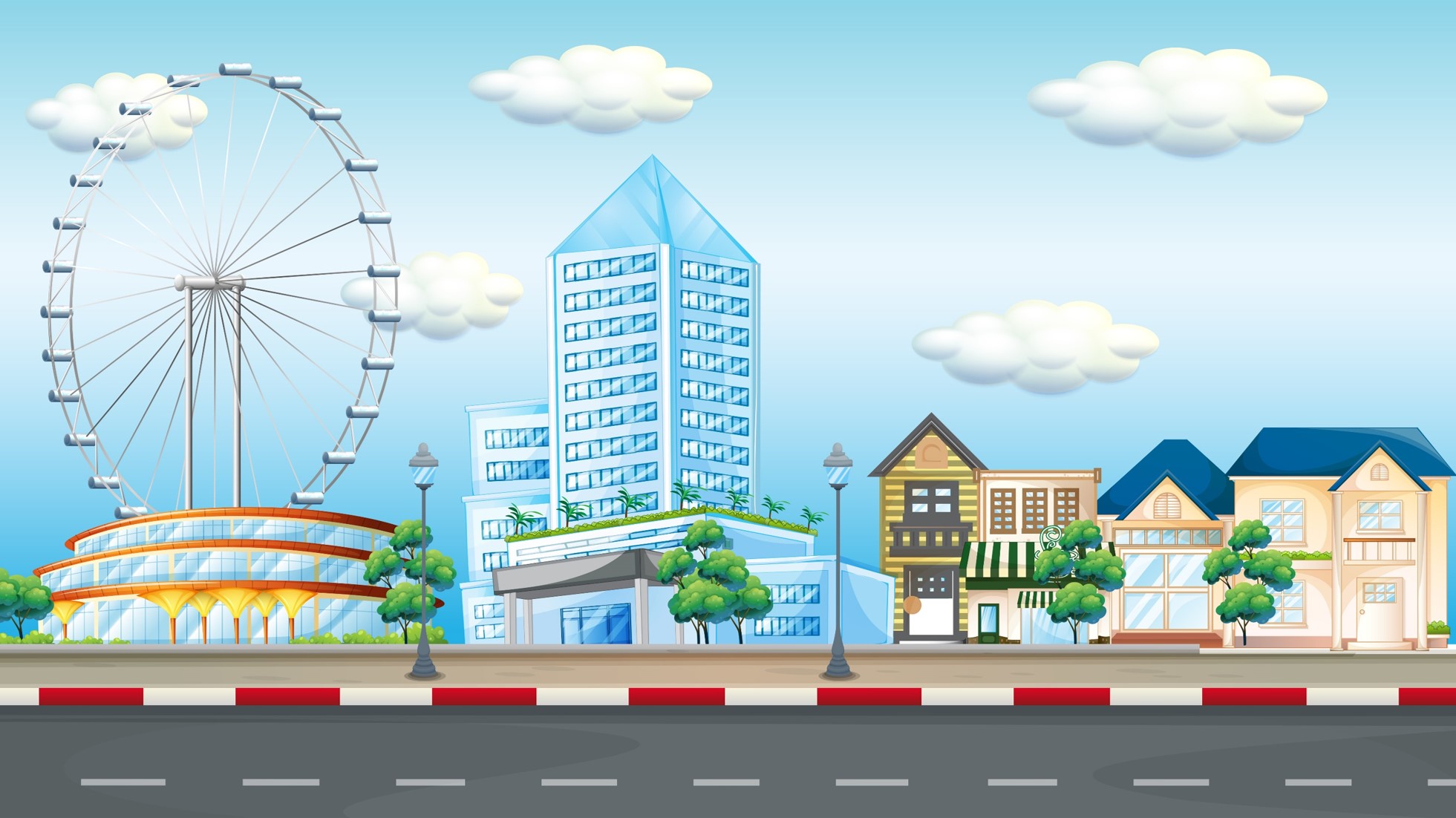 CÂU HỎI: 
565 + 254 = ?
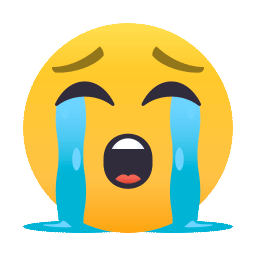 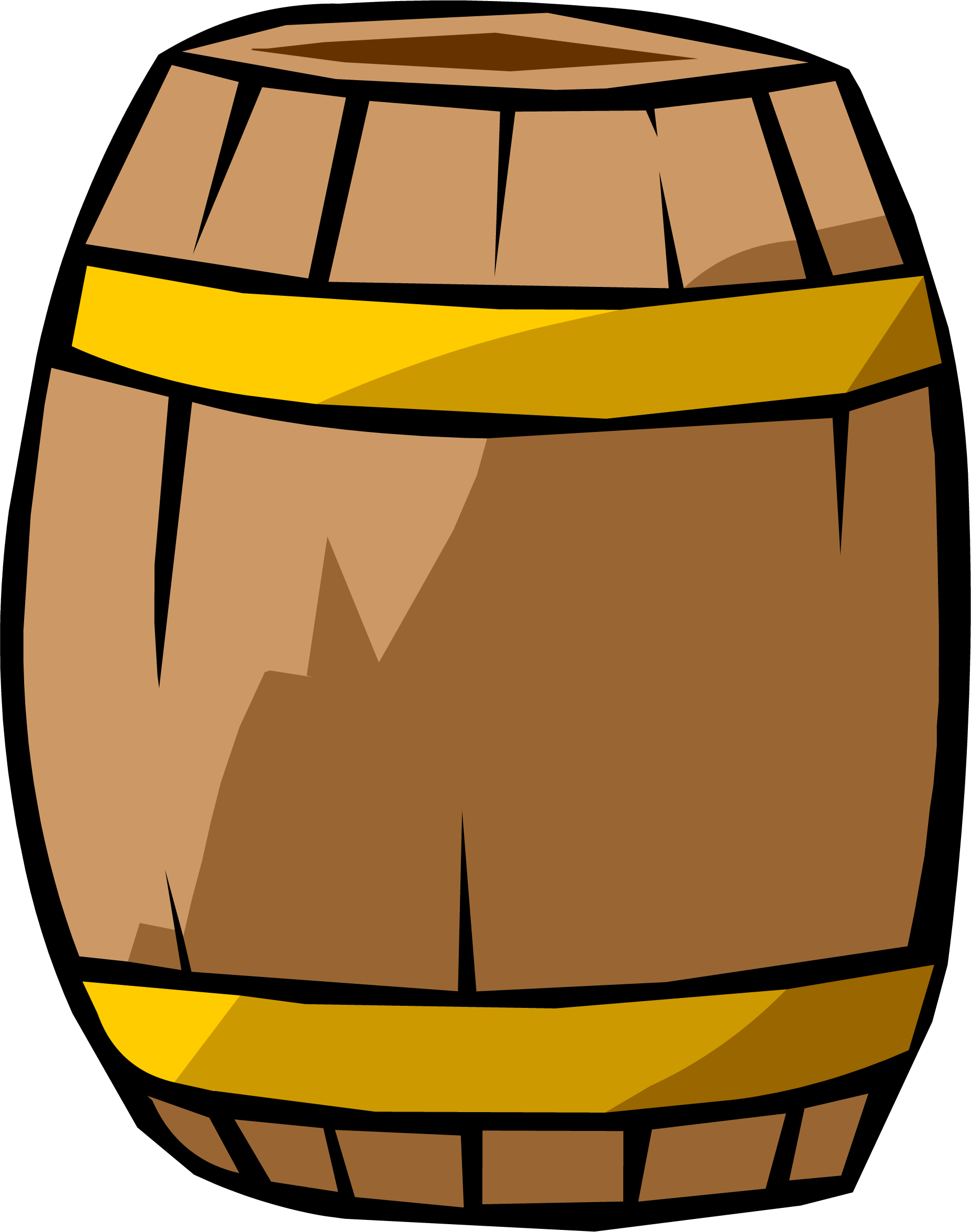 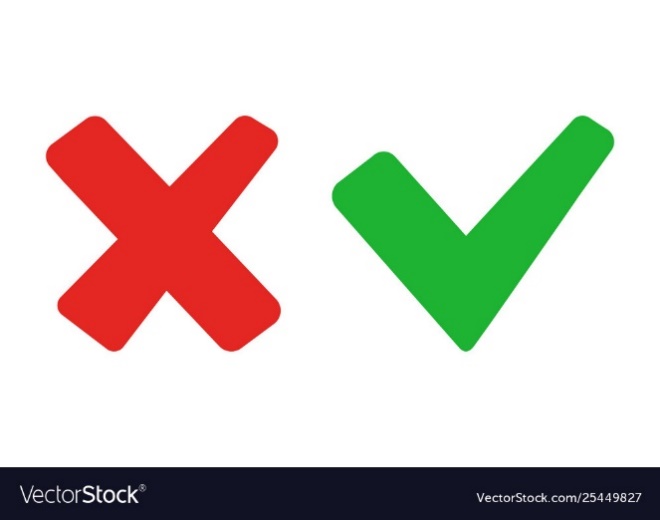 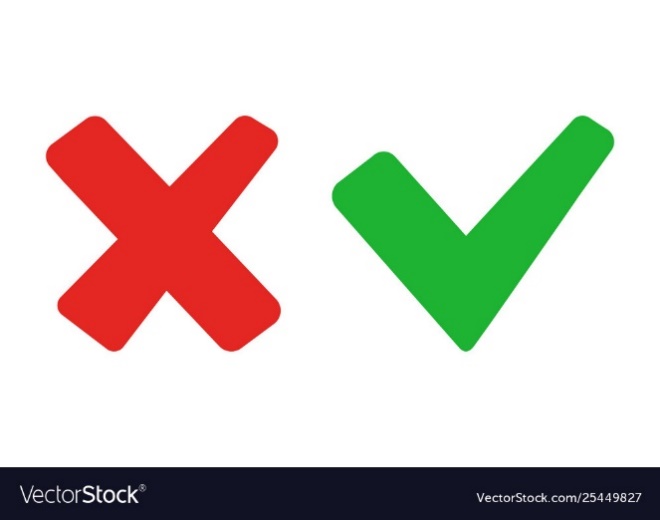 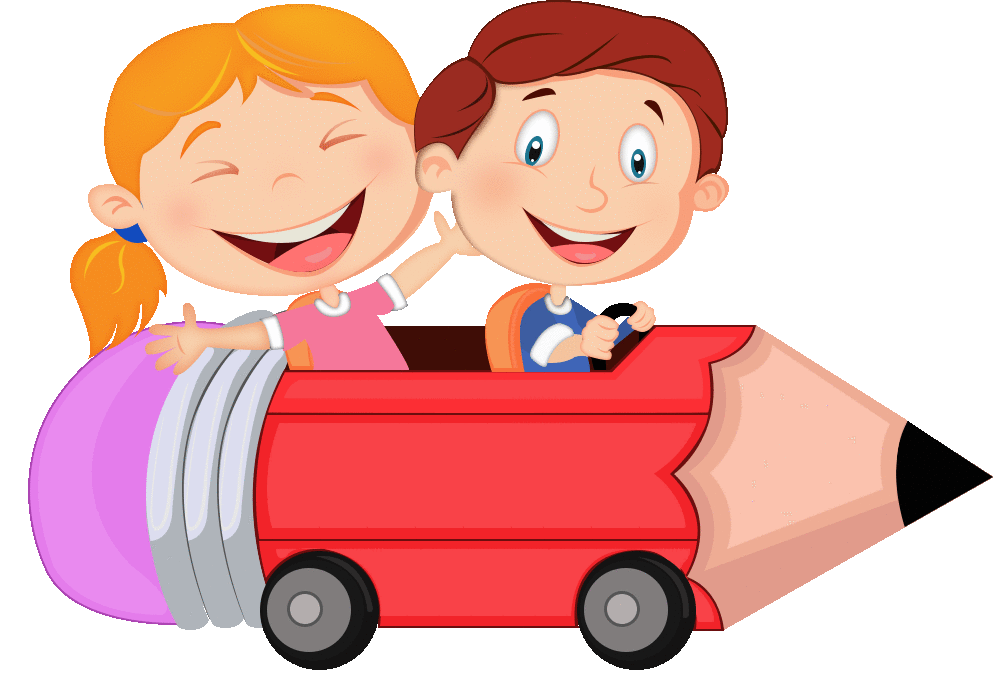 719
809
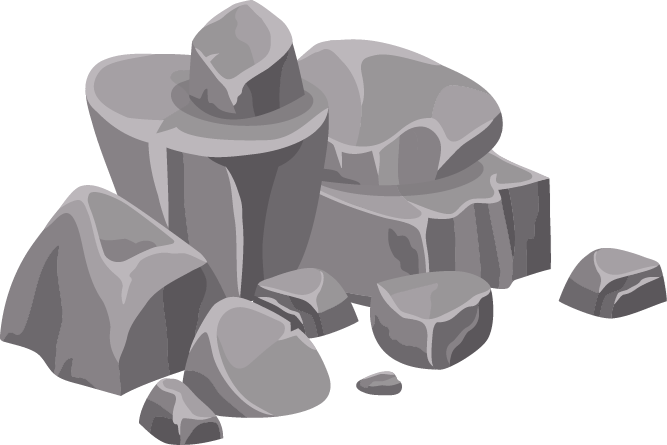 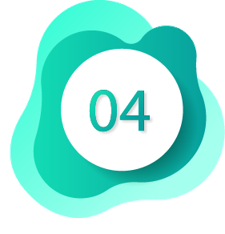 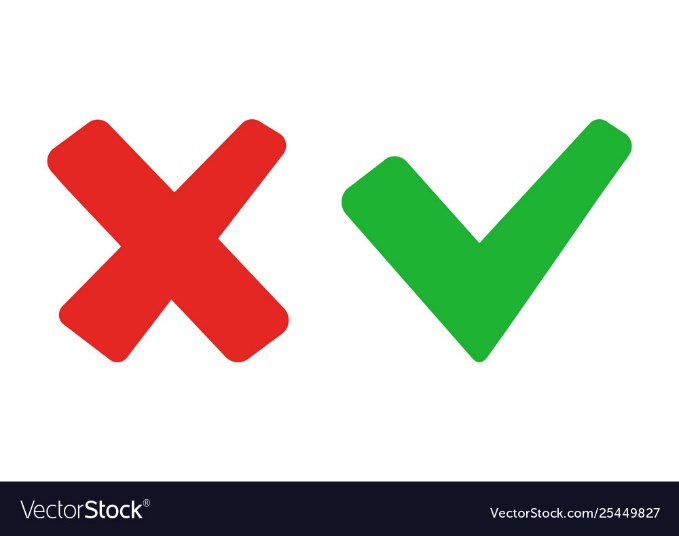 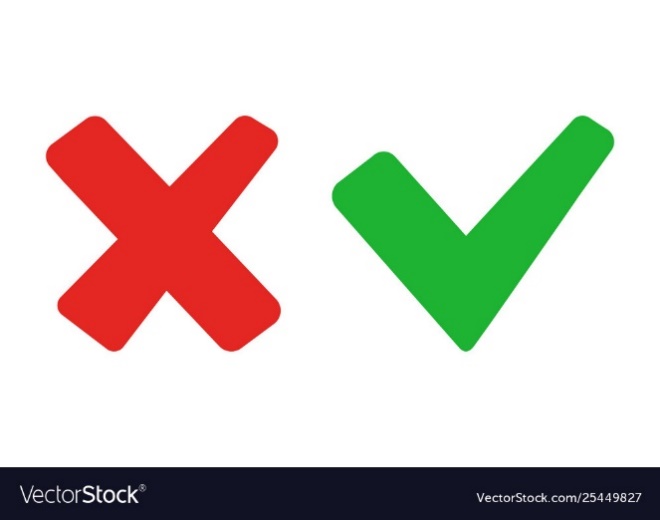 819
709
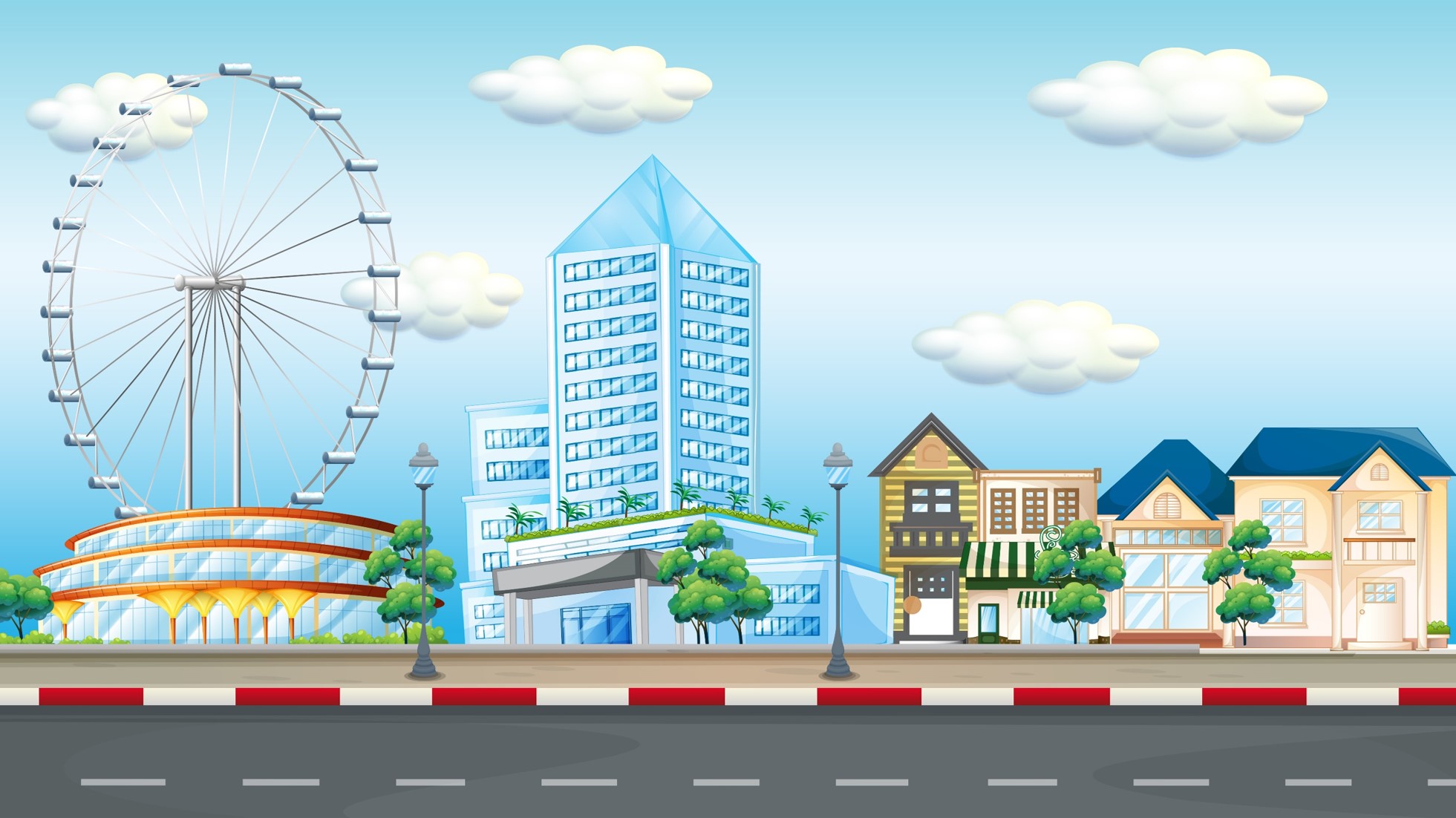 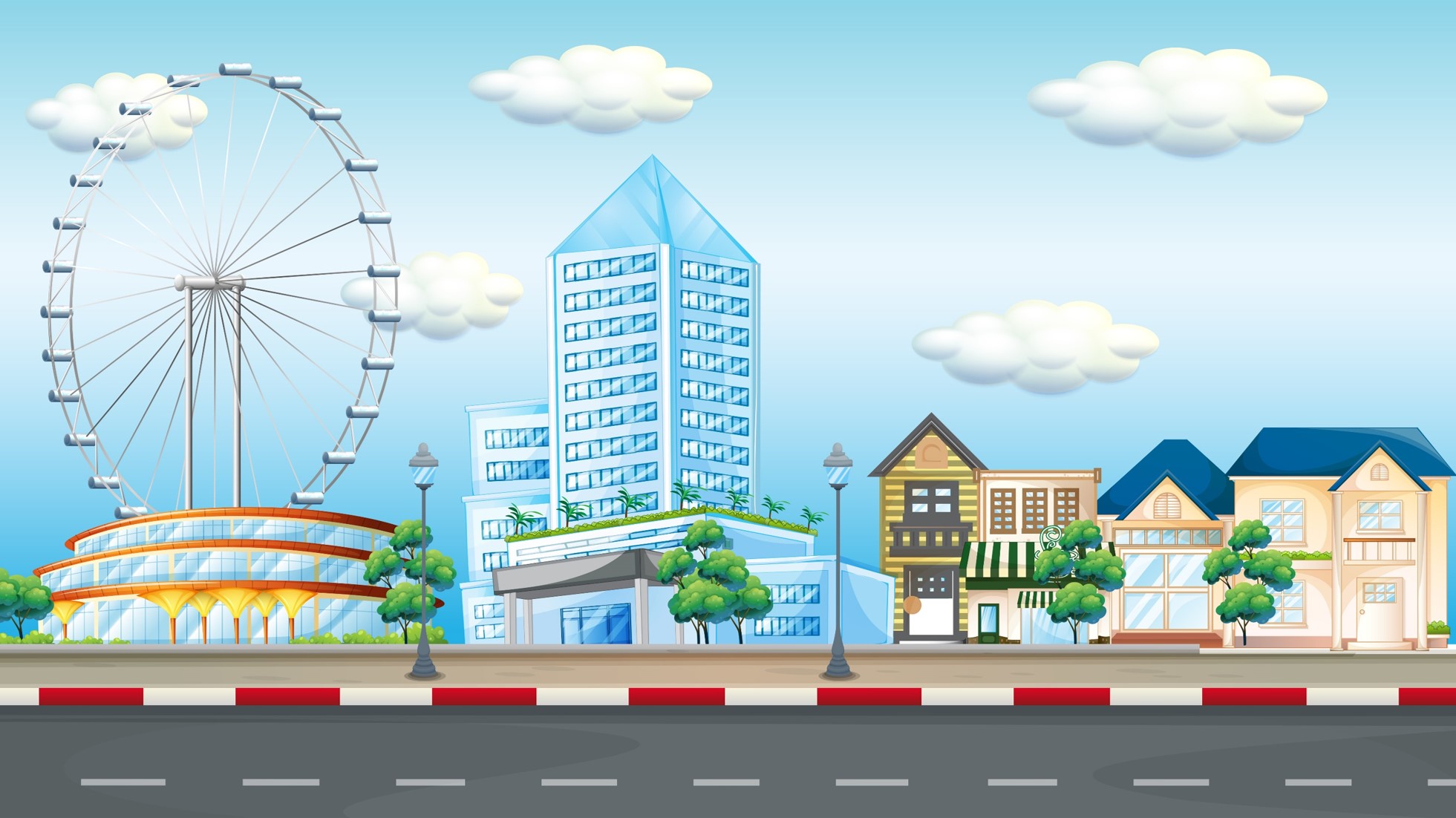 CÂU HỎI:
456 – 123 = ?
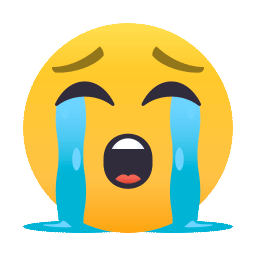 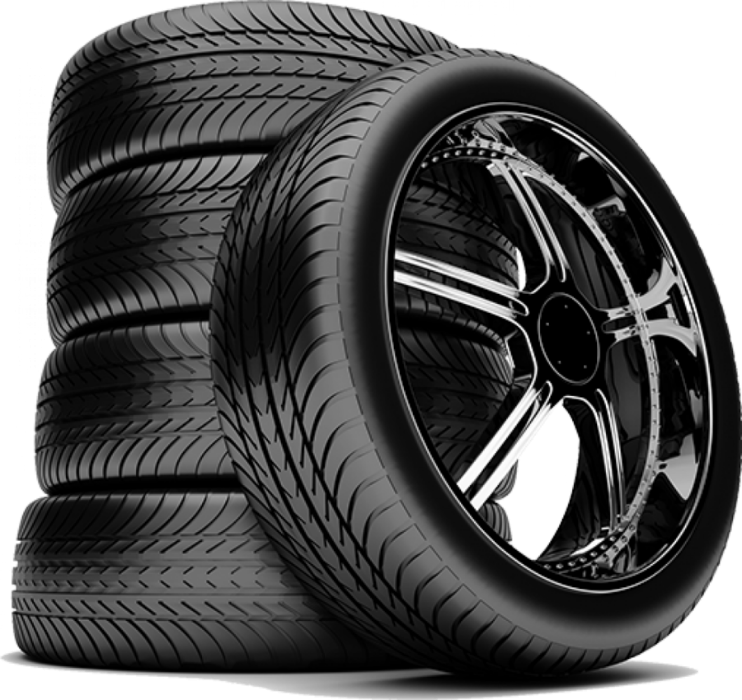 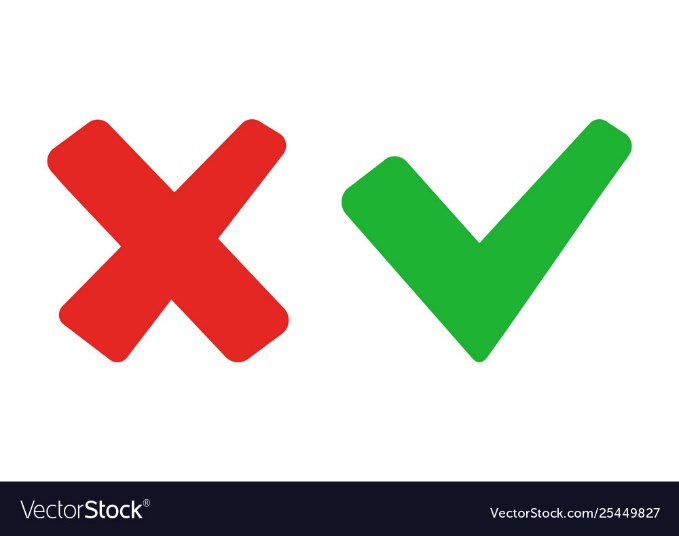 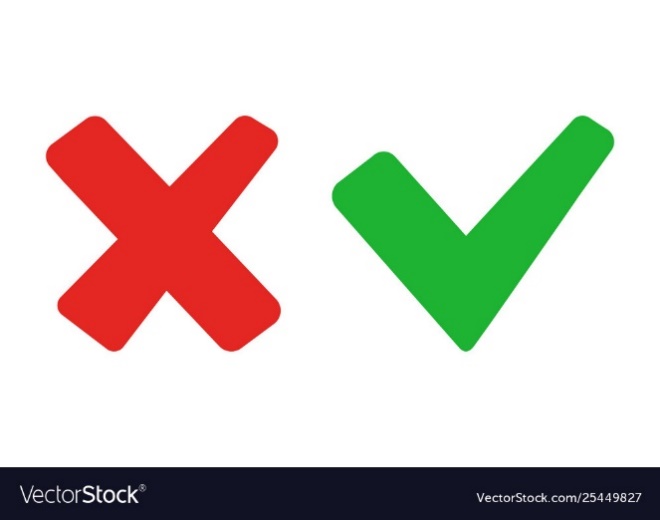 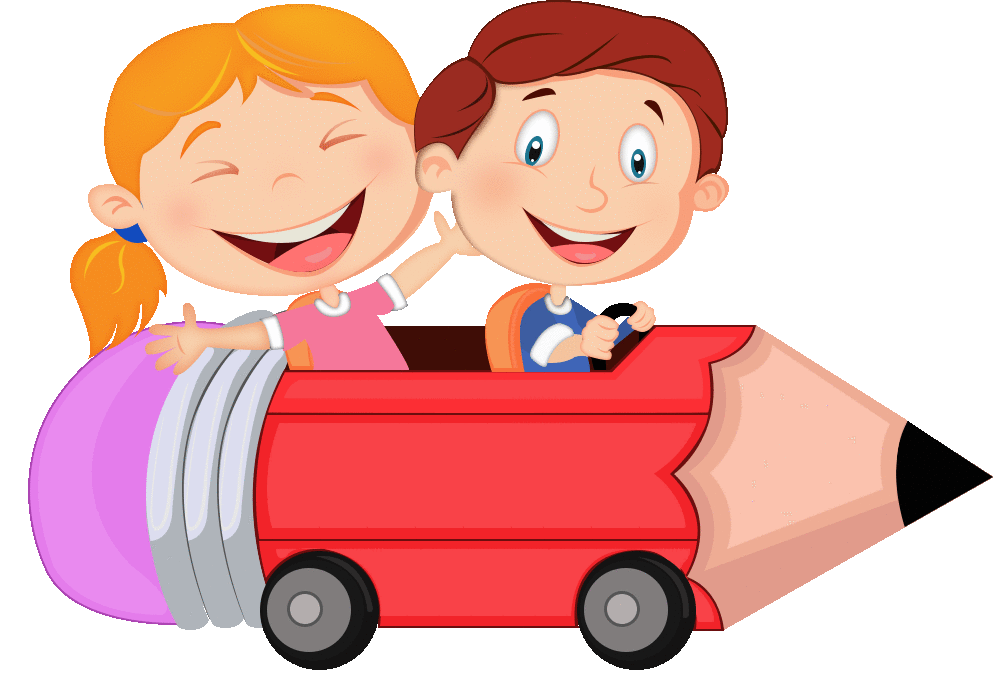 233
234
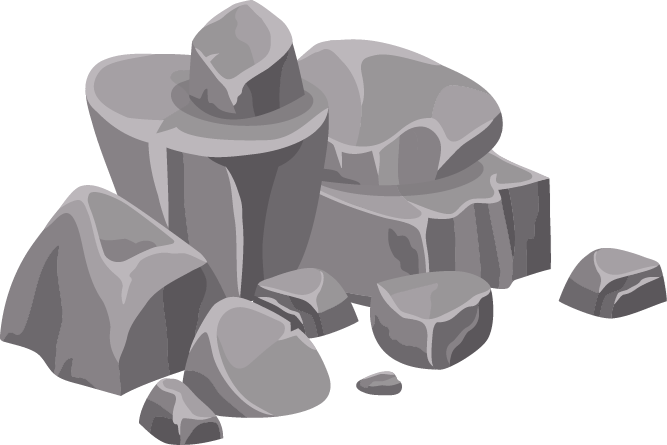 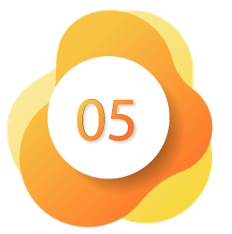 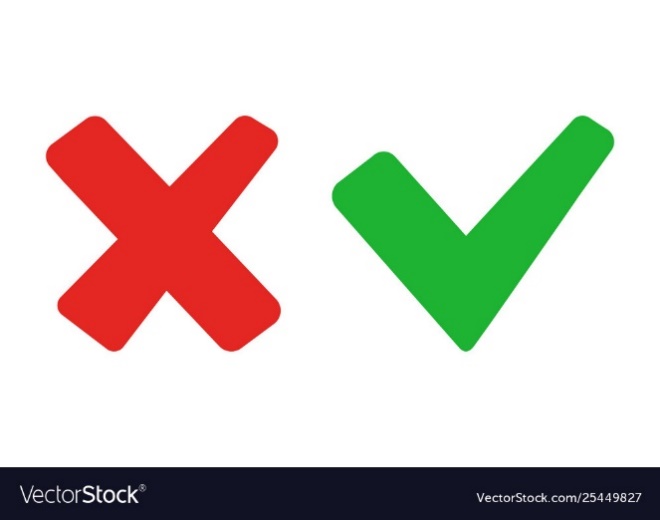 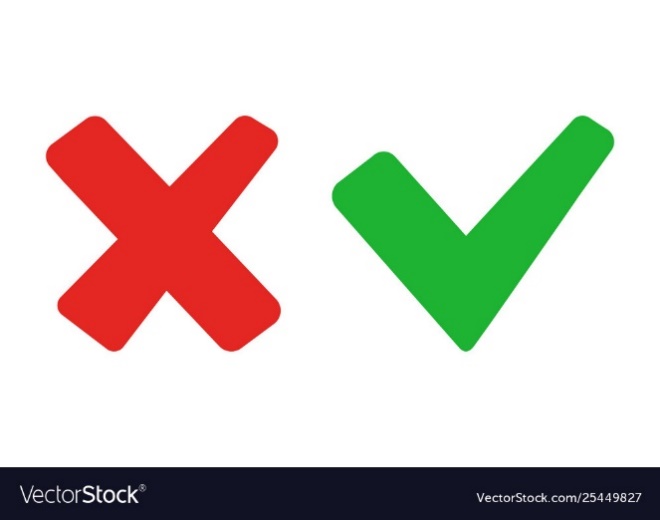 123
345
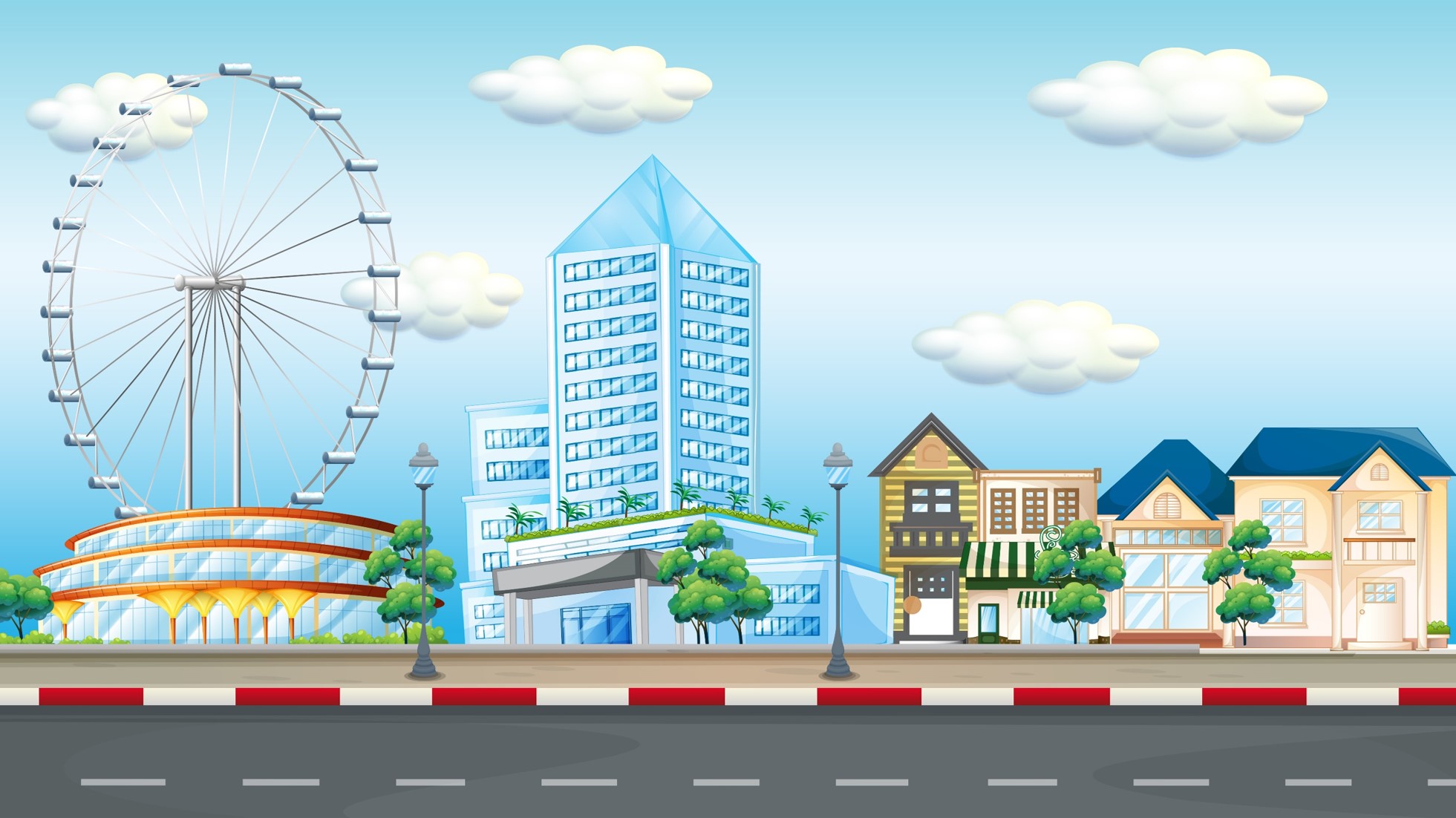 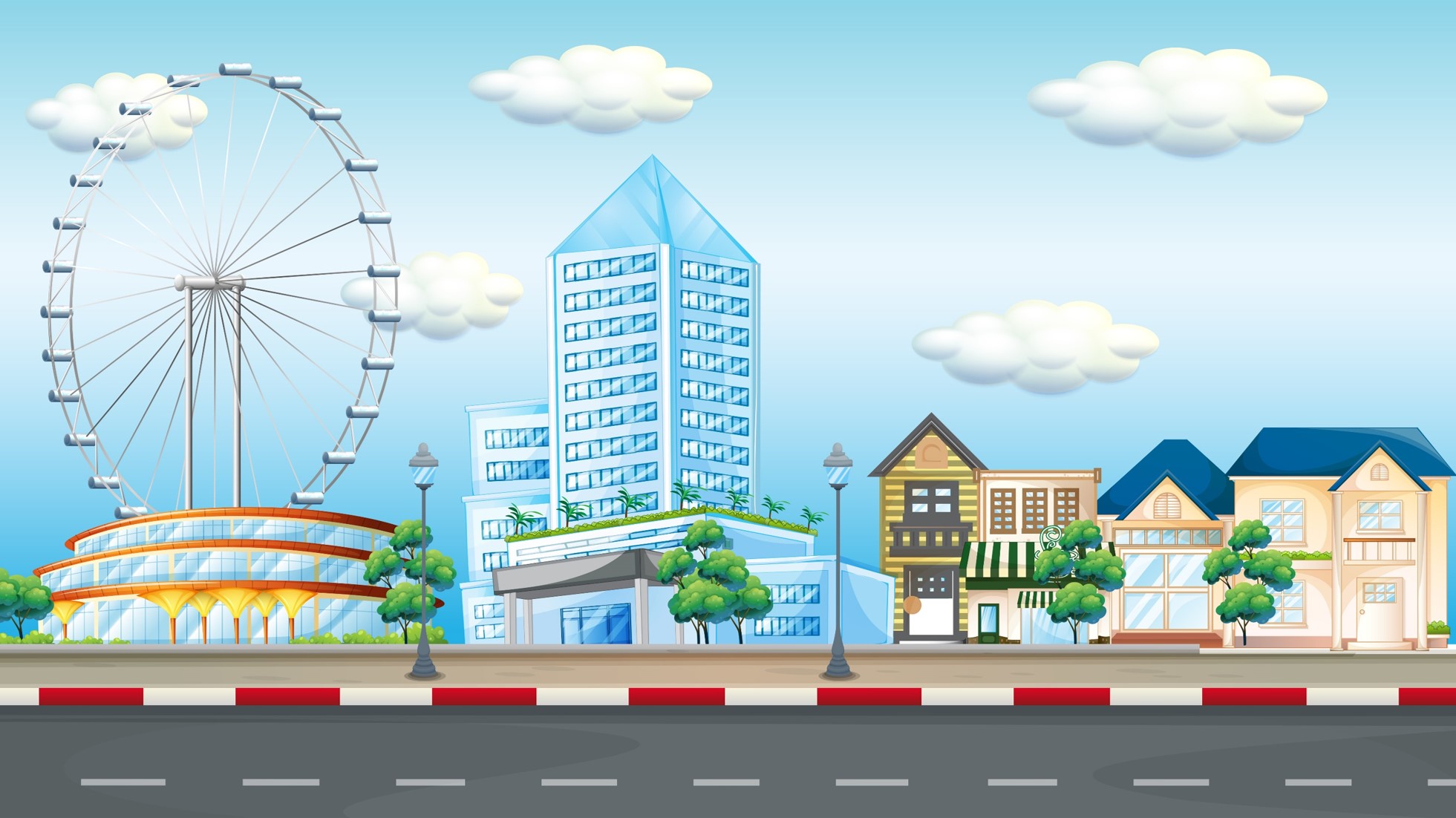 CÂU HỎI:
888 – 666 = ?
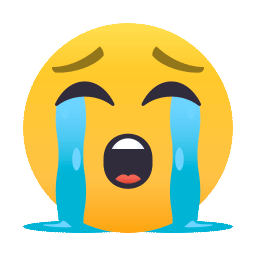 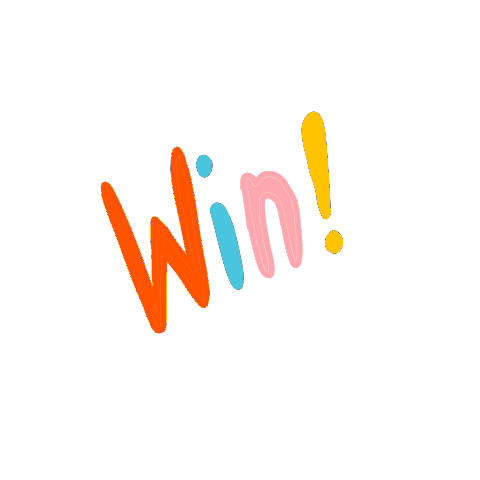 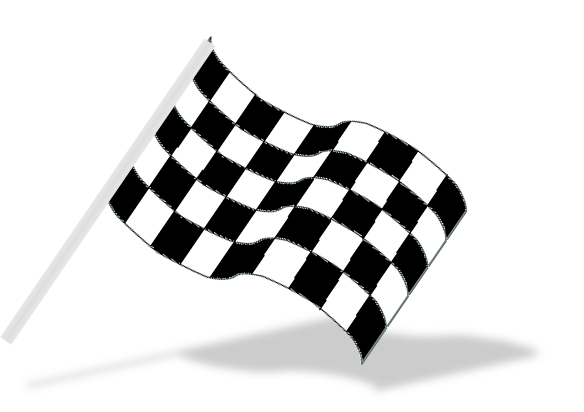 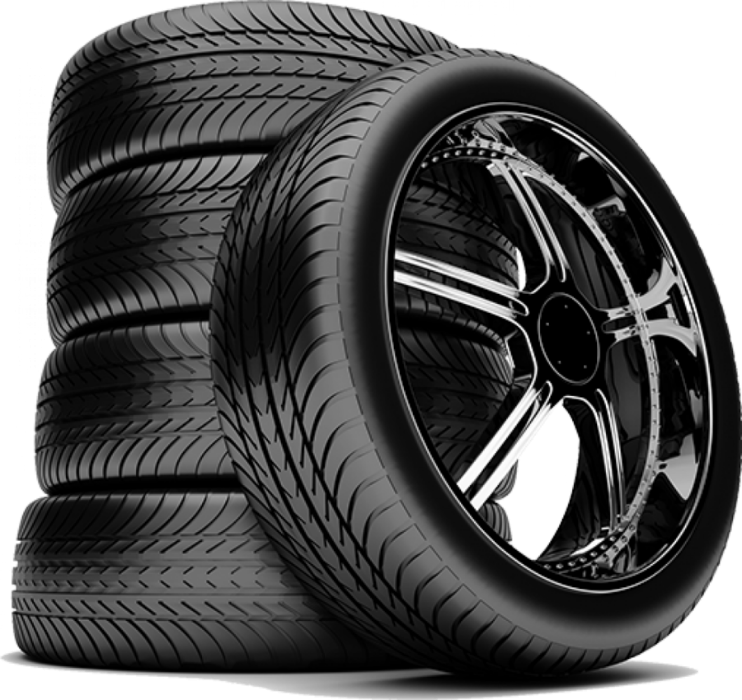 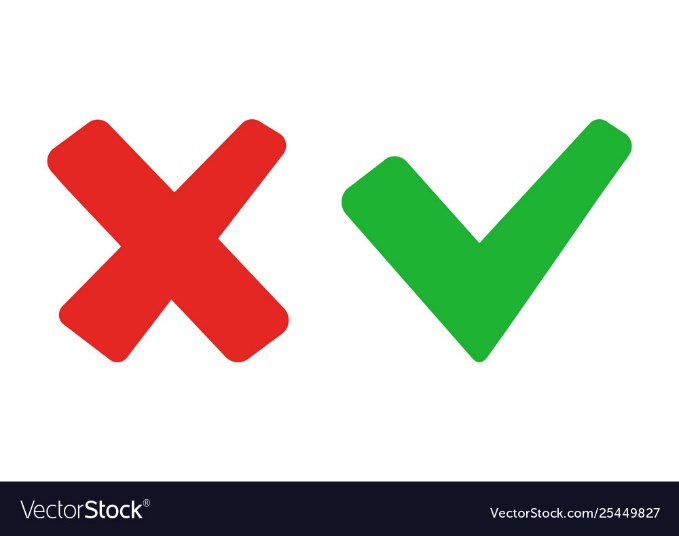 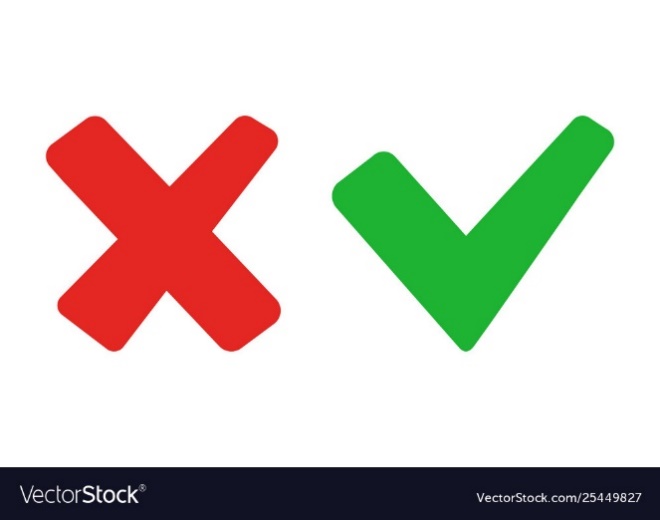 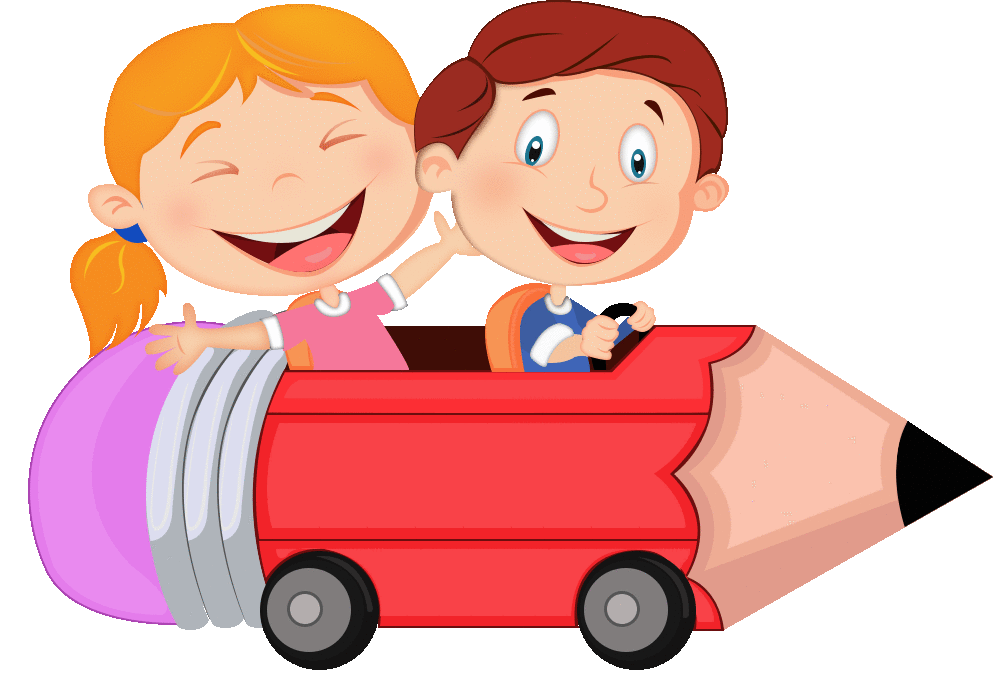 222
111
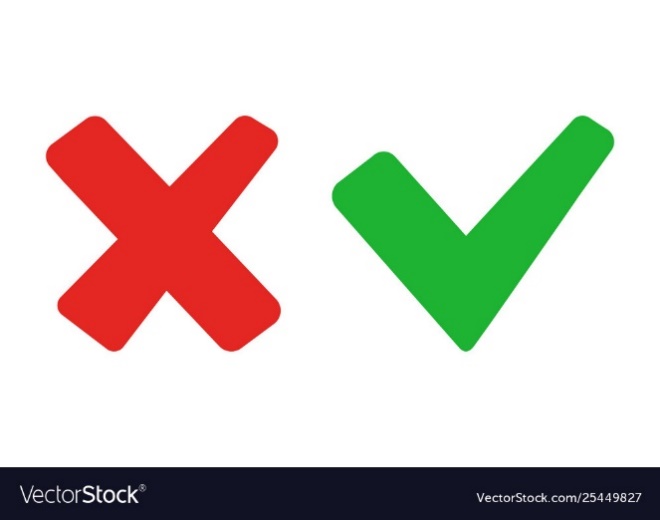 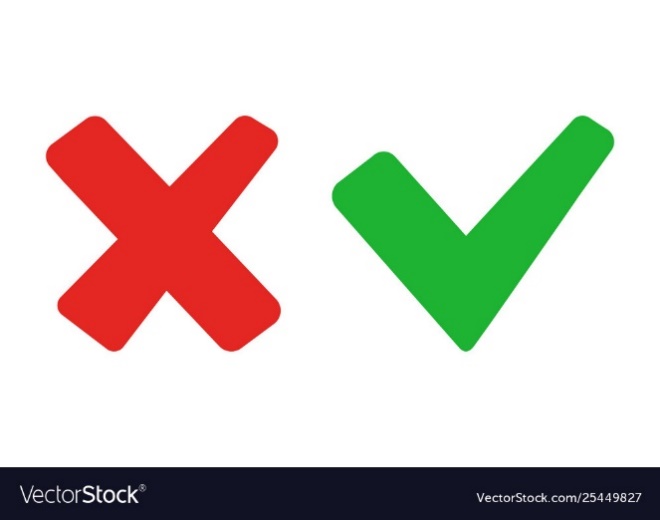 444
333
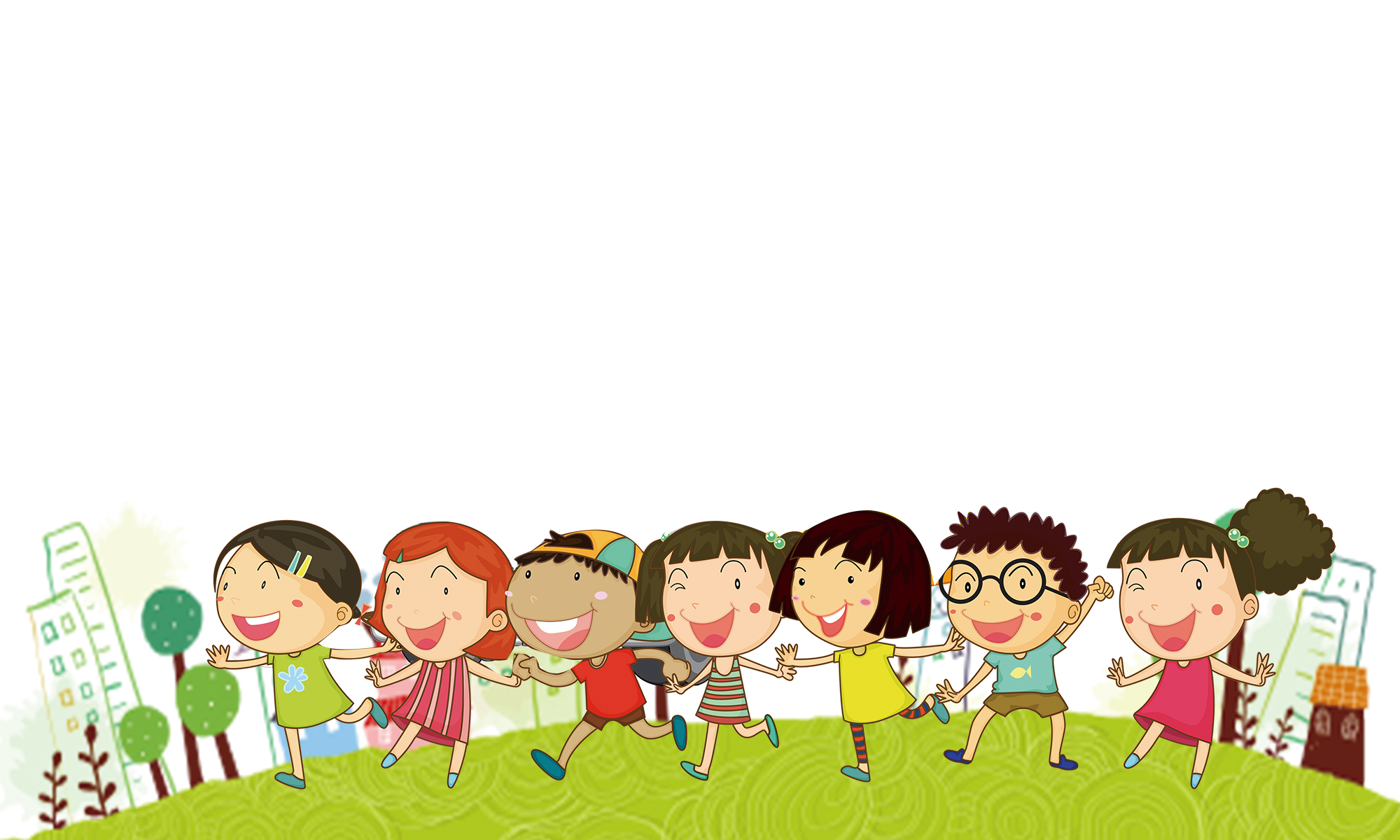 BÀI 62: Phép trừ ( có nhớ) trong phạm vi 1000
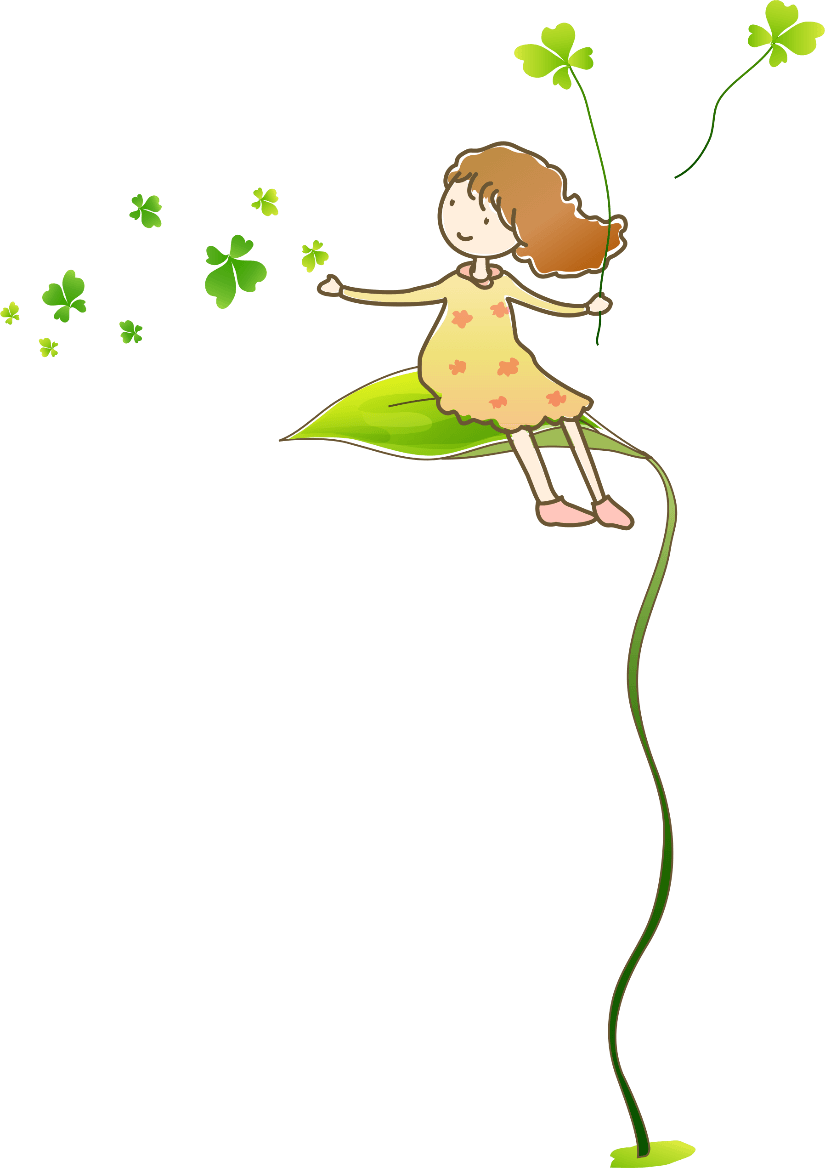 KHÁM PHÁ
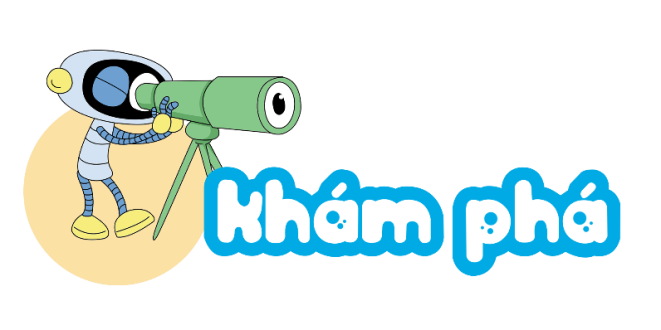 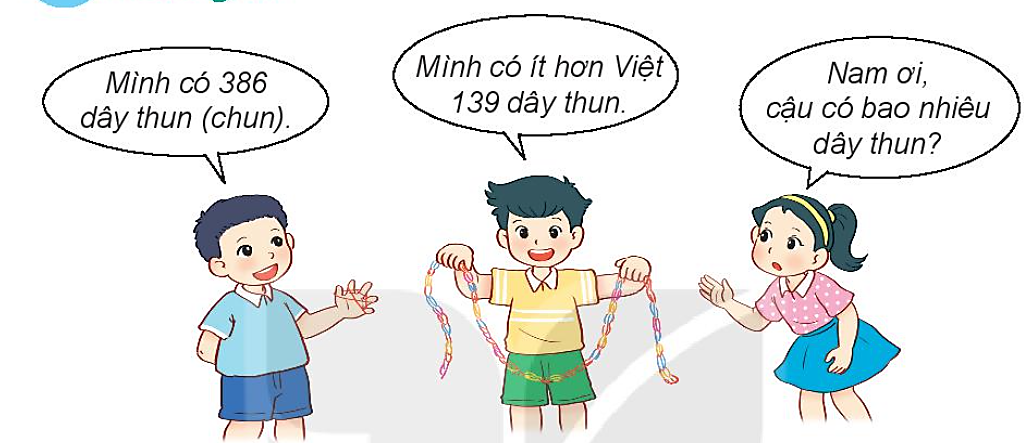 386 – 139 = ?
3
8
6
-
1
3
9
386
139
6 không trừ 9
lấy 16 trừ 9
, nhớ 1
bằng 7, viết 7
-
8 trừ 1 bằng 7,
7 trừ 3 bằng 4
2
4
7
viết 4
viết 2
3 trừ 1 bằng 2,
386 – 139 = 247
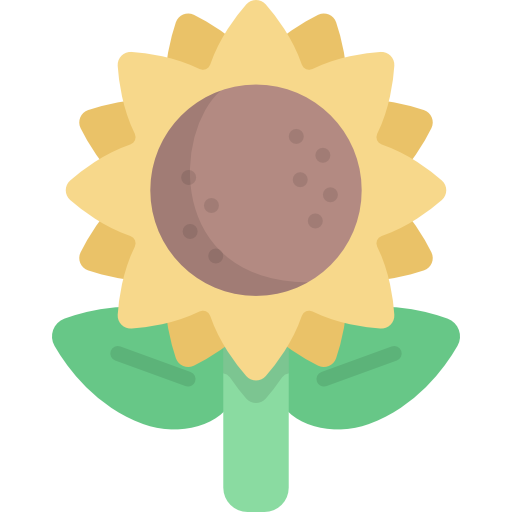 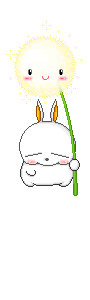 HOẠT ĐỘNG
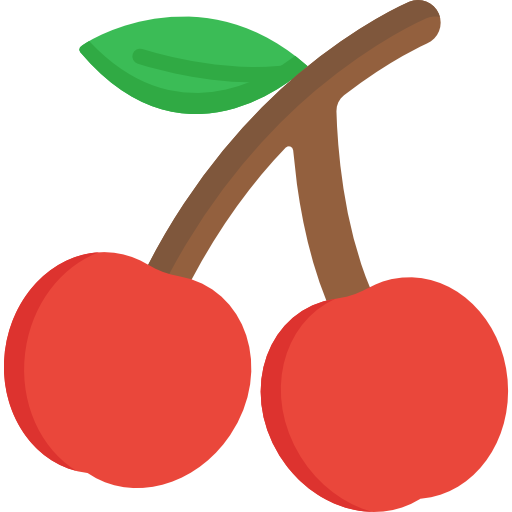 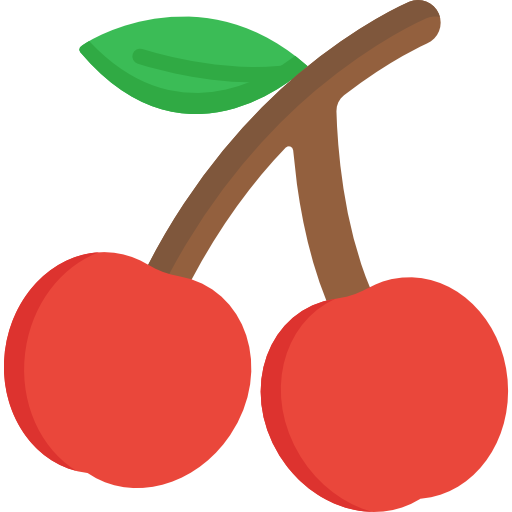 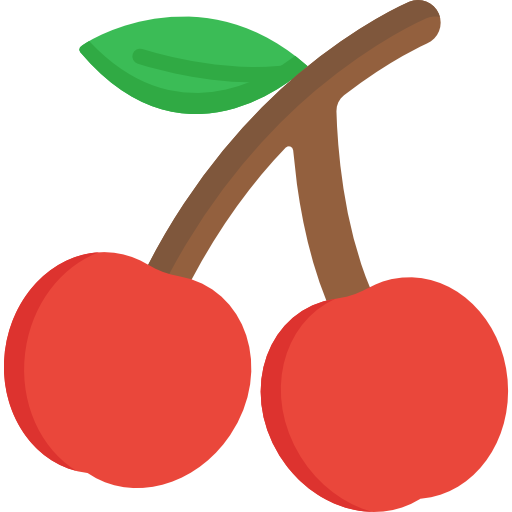 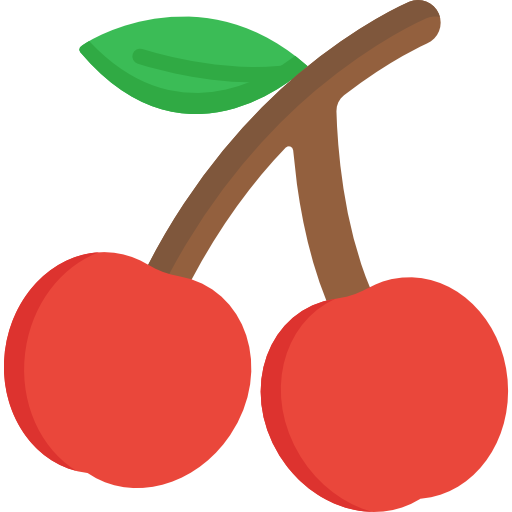 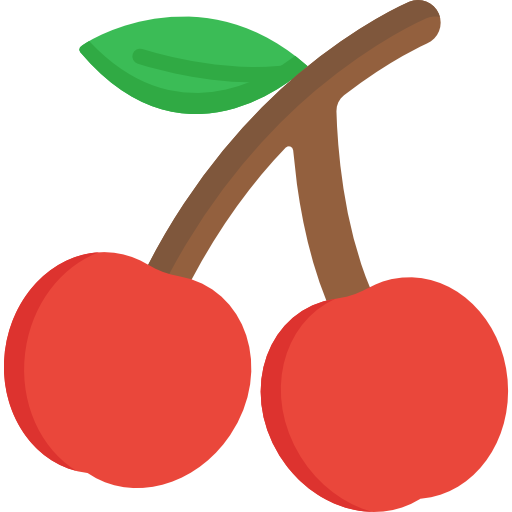 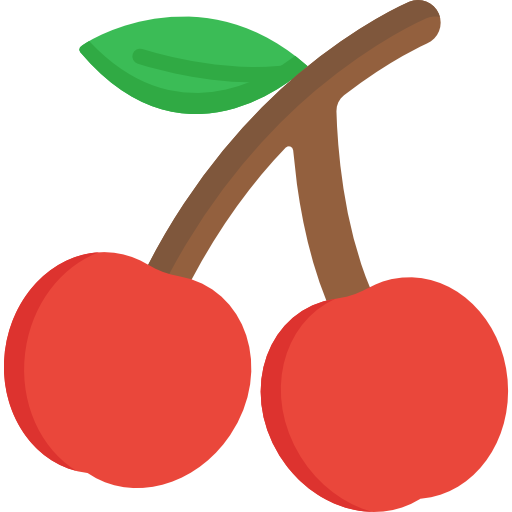 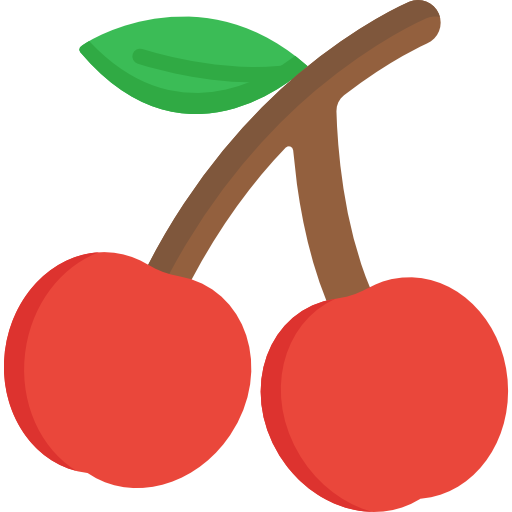 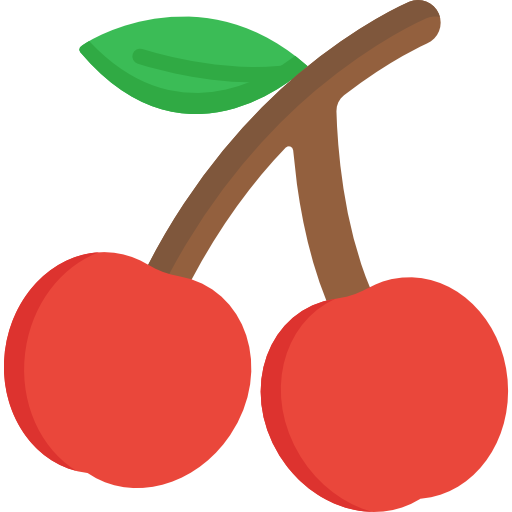 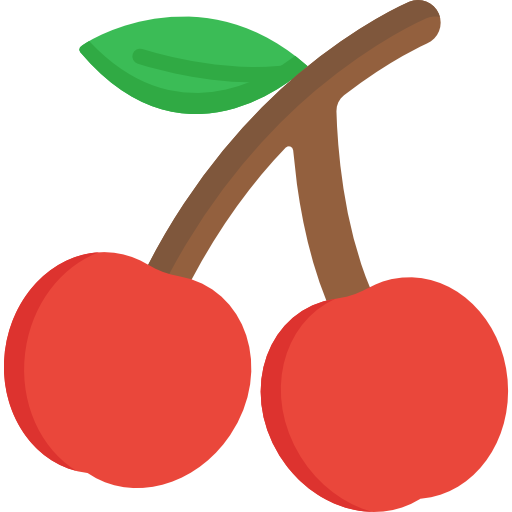 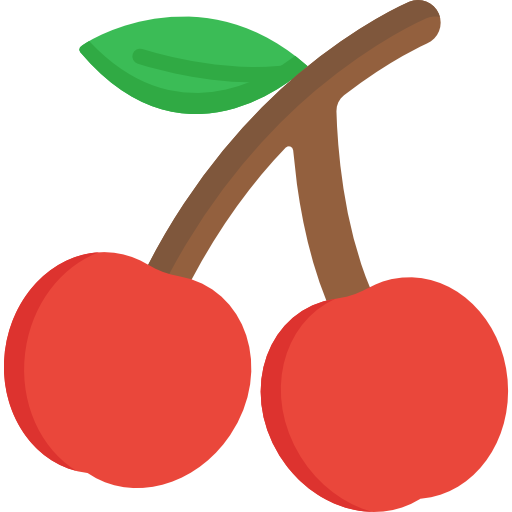 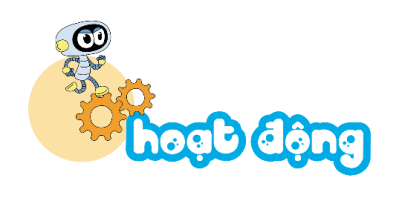 1
Tính.
241
138
424
207
623
617
562
338
-
-
-
-
103
217
6
224
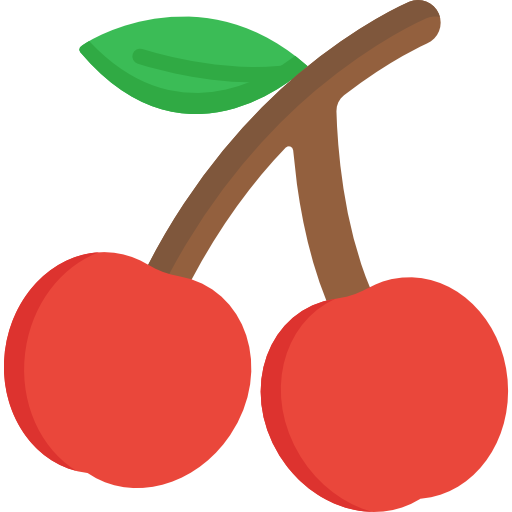 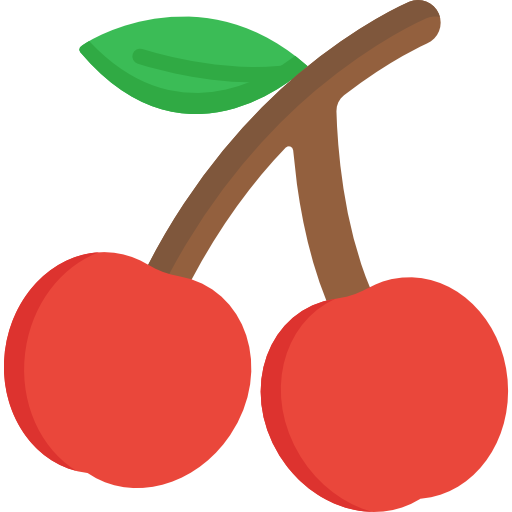 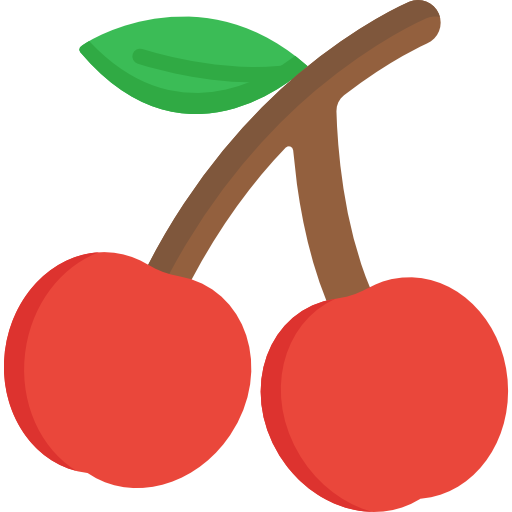 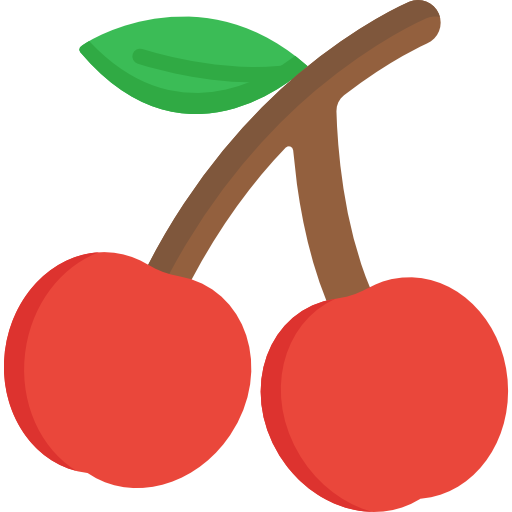 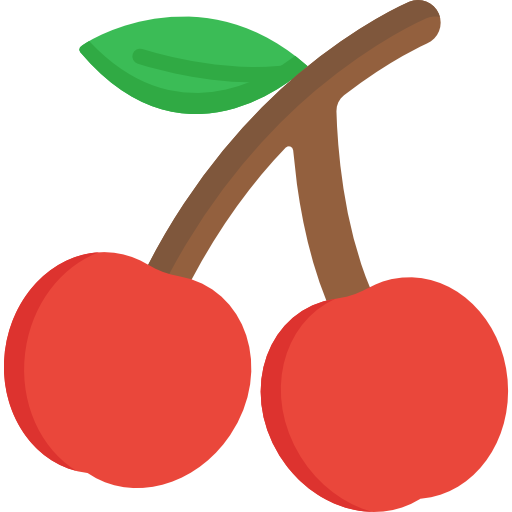 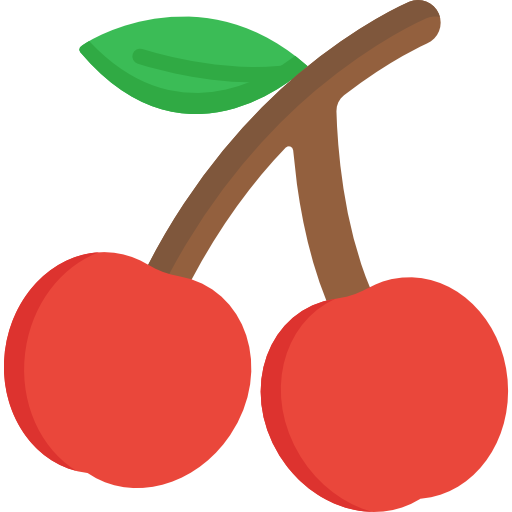 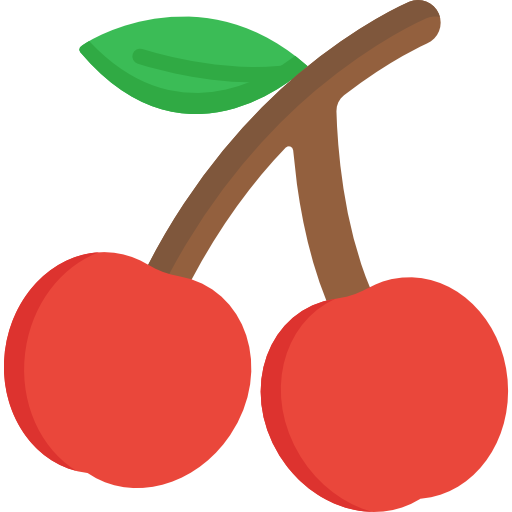 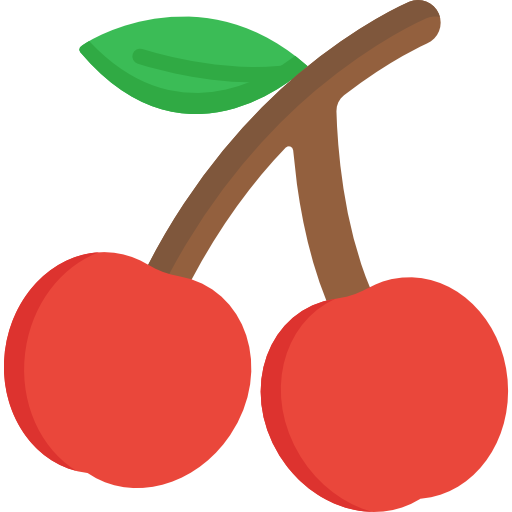 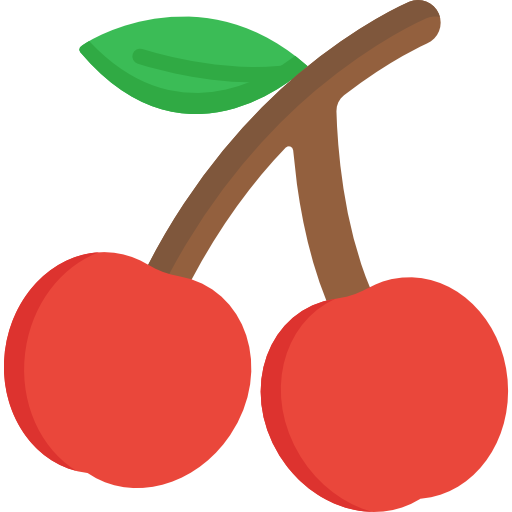 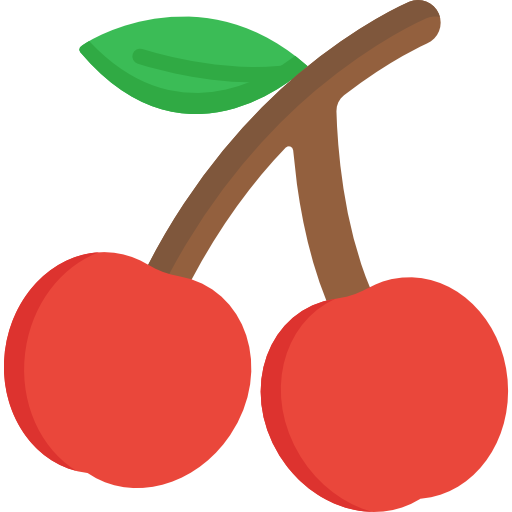 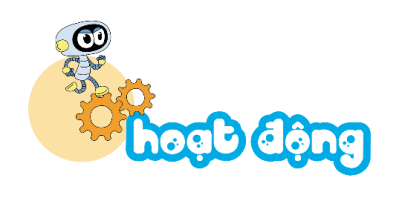 2
Đặt tính rồi tính ?
362
  36
485
128
651
635
780
  68
-
-
-
-
362 – 36         485 – 128              651 - 635           780 - 68
326
357
16
712
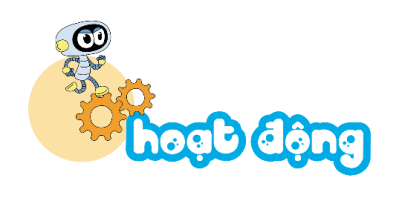 3
Trong vườn ươm có 456 cây giống. Người ta lấy đi 148 cây giống để trồng rừng. Hỏi trong vườn ươm còn lại bao nhiêu cây giống?
Tóm tắt:
Có       : 456 cây 
Lấy đi  : 148 cây
Còn lại: …. cây ?
Bài giải
Trong vườn ươm còn lại số cây giống là:
            456 – 148 = 308 (cây)
                            Đáp số: 308 cây giống
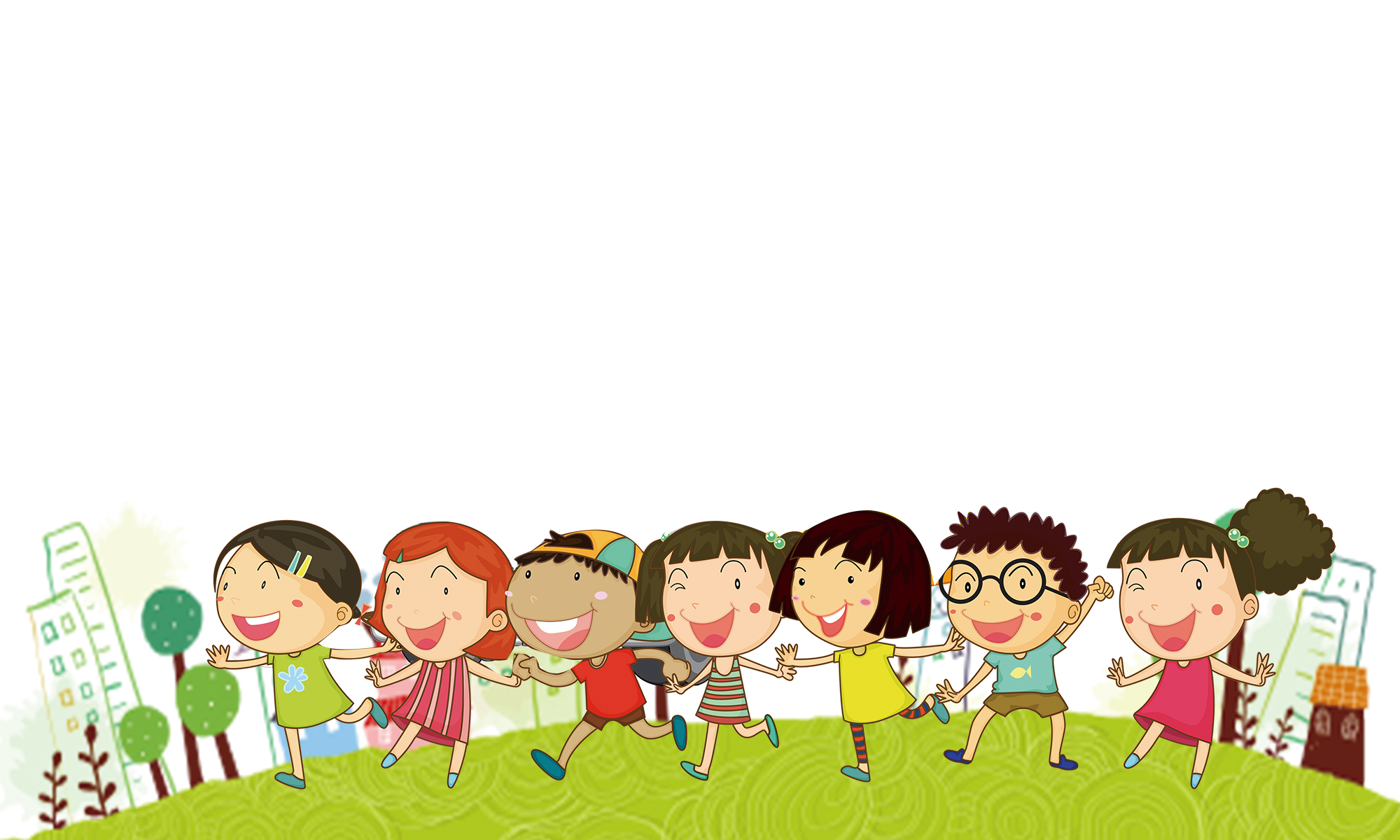 CỦNG CỐ KIẾN THỨC